Purposeful Principled Leadership
1
Courageous Leadership
Impacting the Organization by Inspiring the People
8/30/24
May We Never Forget
Twin Towers opened in 1973 and destroyed in 2001
9/4/24
2
2011
8/30/24
3
8 Essentials of Effective Leadership
To be Prepared
To be Principled
To understand The Process
To be able to Persevere
To display Professionalism
To Maintain Perspective
To be Personal with the Personnel
To Prepare for the Passage
8/31/24
4
Inspirational Leaders are Prepared
5
What is a Leader?
8/31/24
Leadership Defined
The ability to clearly understand and articulate the goal.
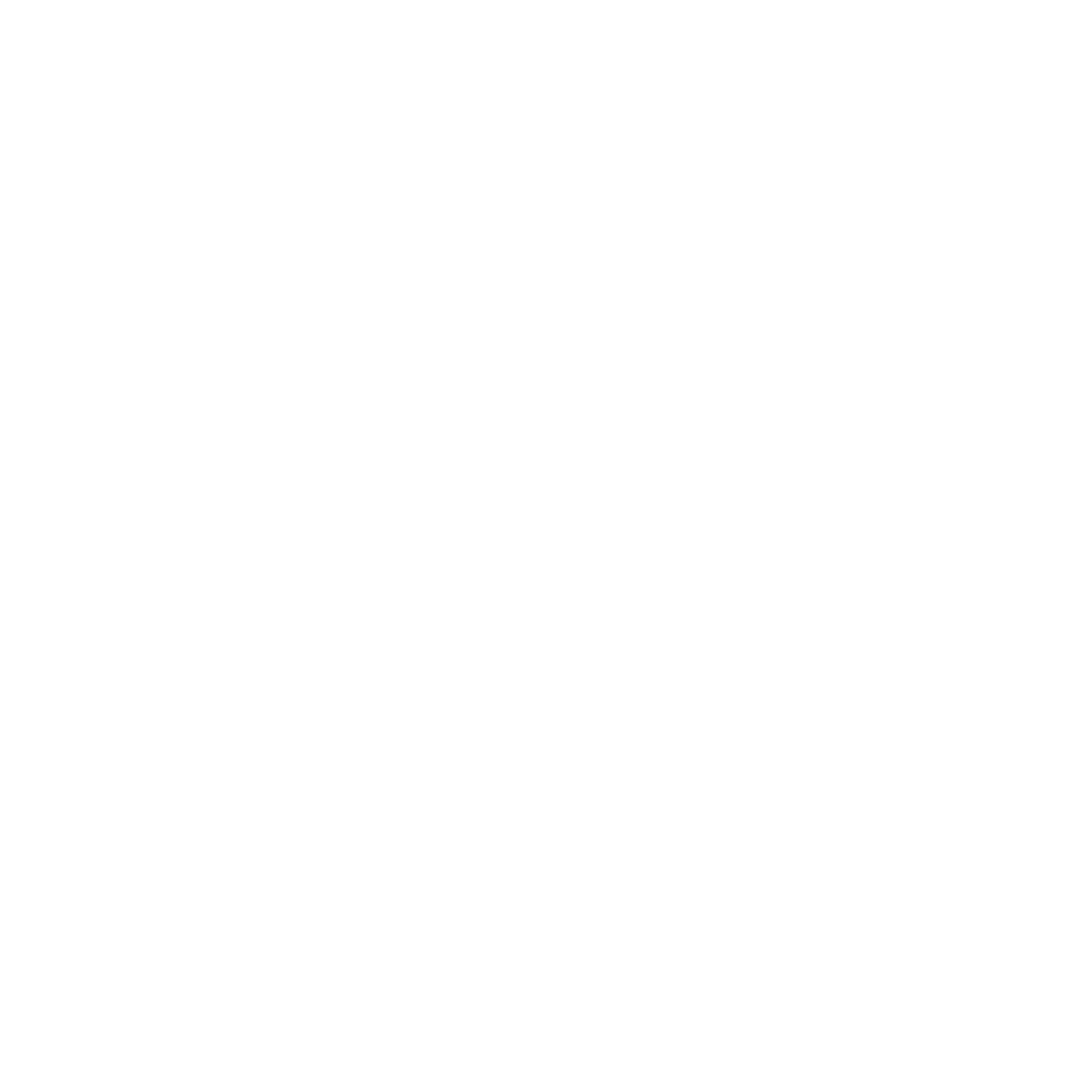 The confidence to be out in front and show the way to the goal.
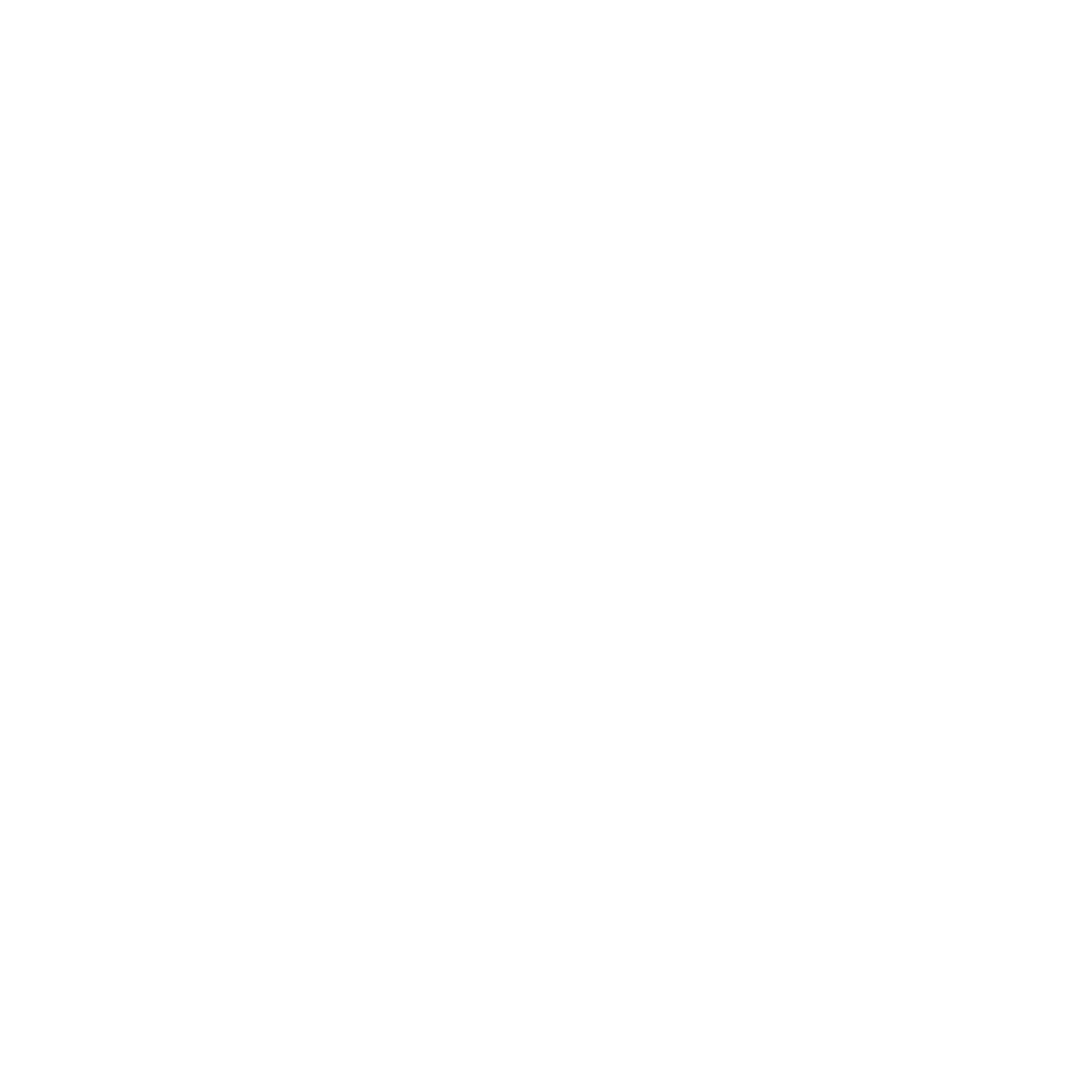 The ability to convince people to follow as an act of their free choice.
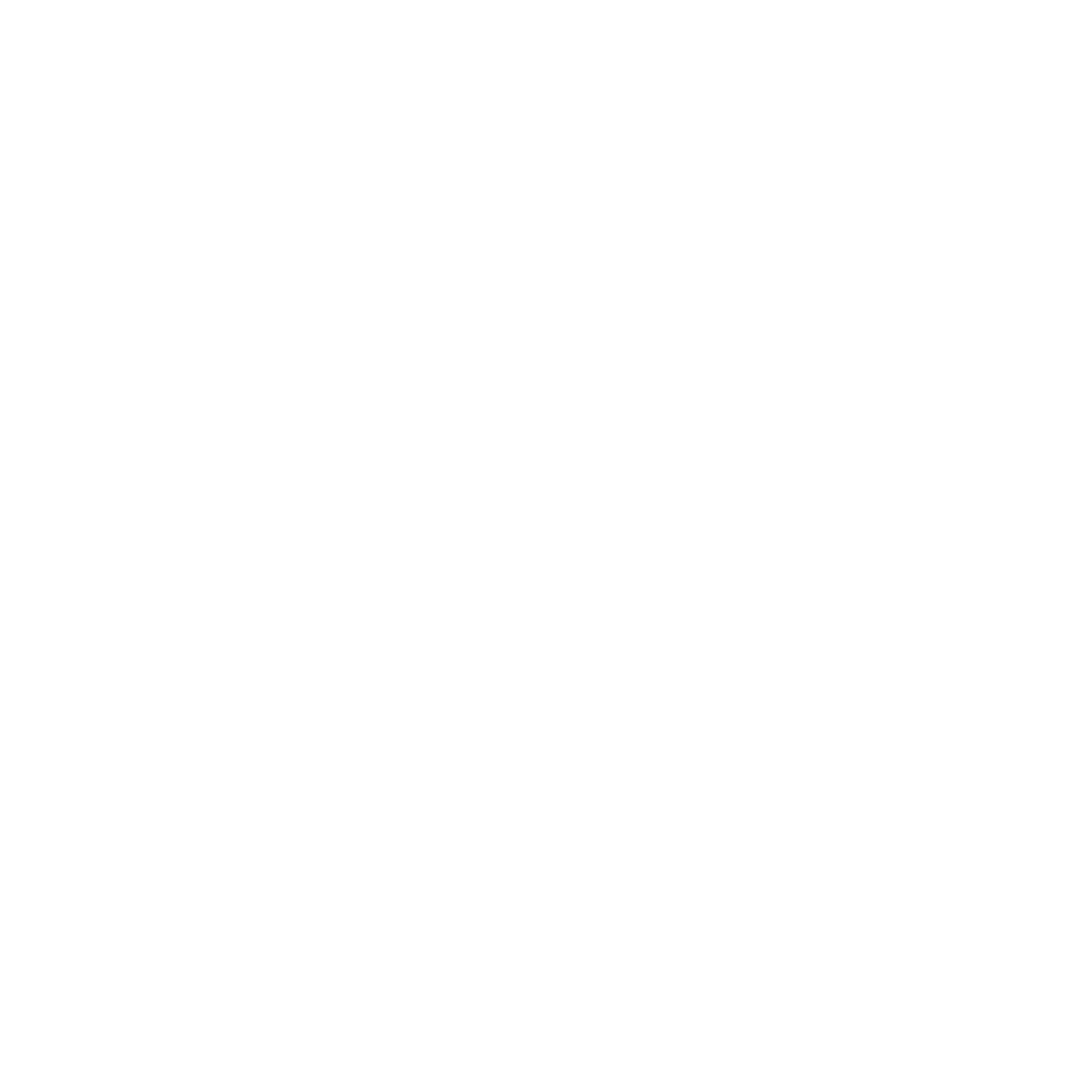 The ability to convince people to follow as an act of their free choice.
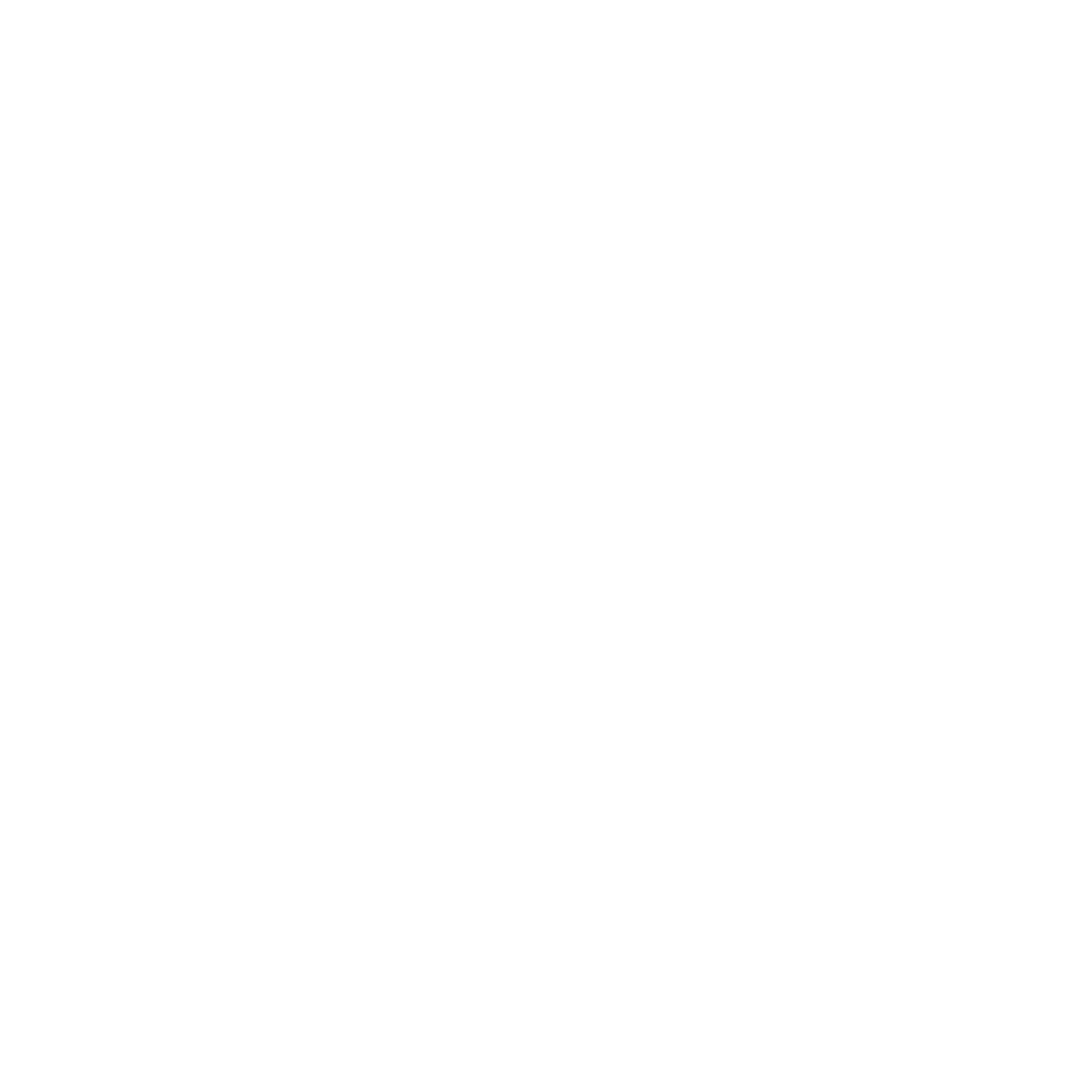 The desire to help people develop and pursue excellence.
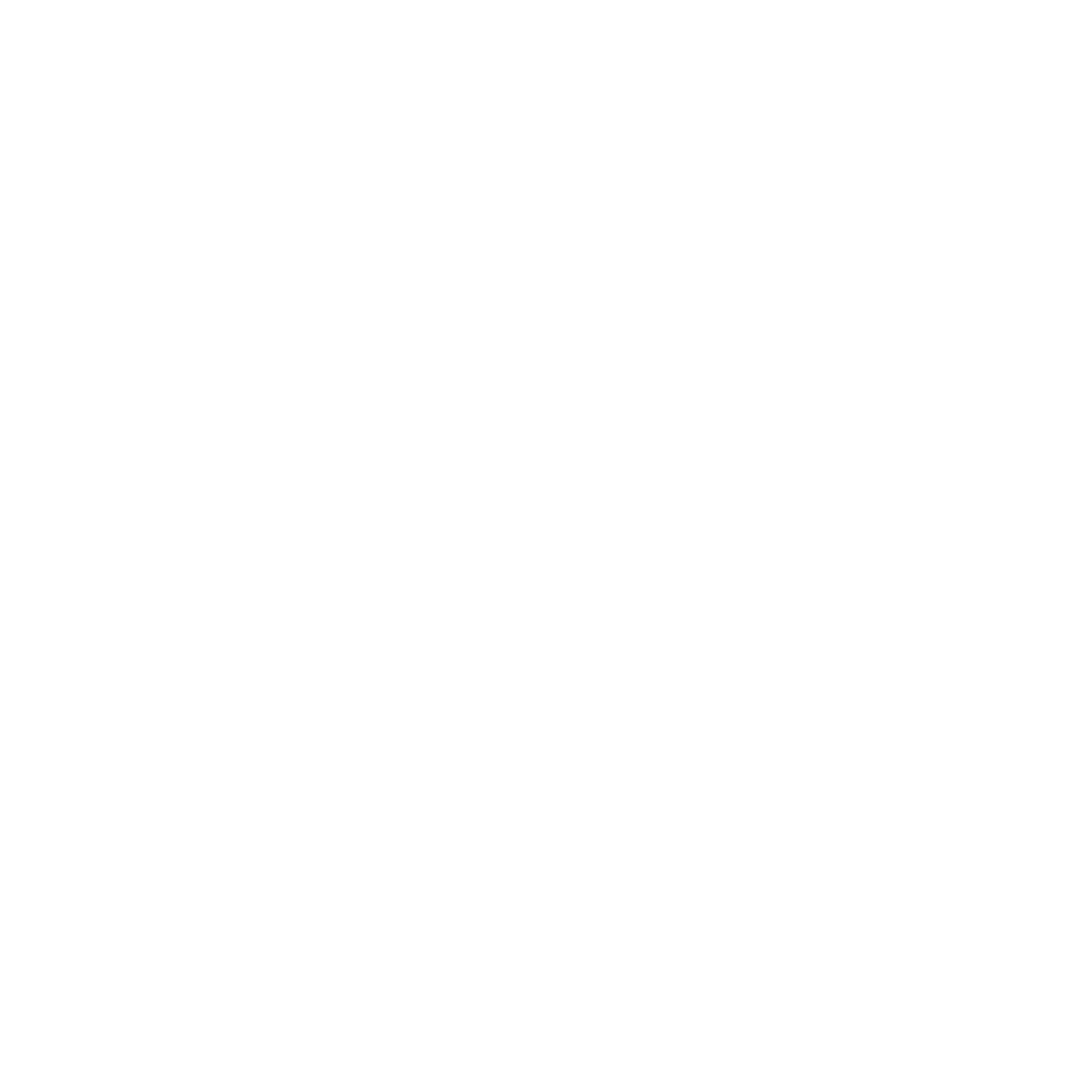 The ability to inspire people to achieve their full potential.
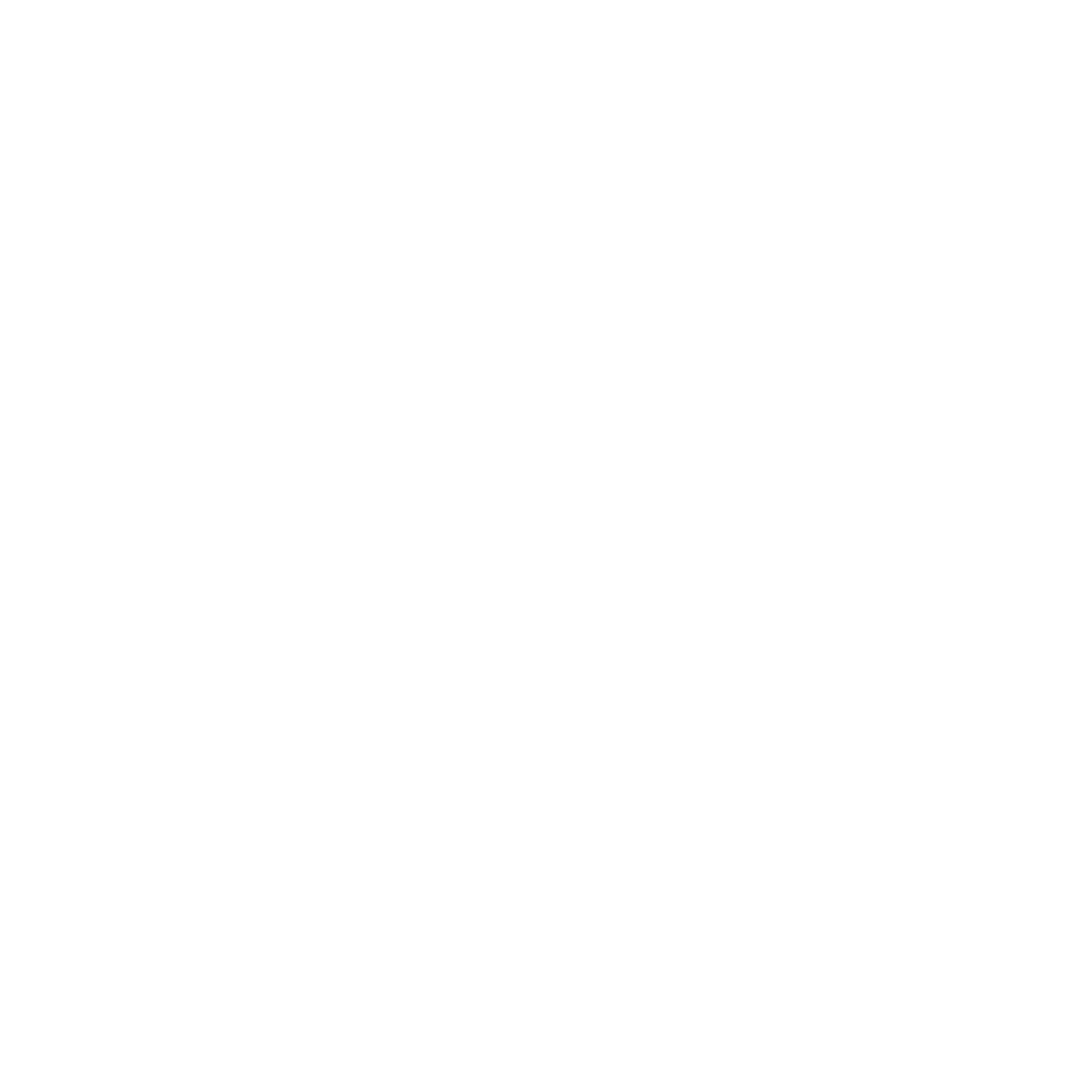 6
Visible Behaviors of a Leader
Decisive
01
02
Good listener
Keeps commitments
Consistent
Good judgement
Fair
Gives recognition
Removes work barriers
Equips followers
Emphasizes principles not just rules
03
04
05
06
07
08
09
10
7
[Speaker Notes: Picture : https://www.freepik.com/premium-photo/human-resources-management-recruitment-concept-magnifying-glass-is-searching-human-icon-top_8366112.htm]
Why is there significant agreement on the VISIBLE BEHAVIORS of effective leaders . . .
BUT VERY LITTLE DEMONSTRATION IN OUR EXPERIENCE?
8
PREPARATION
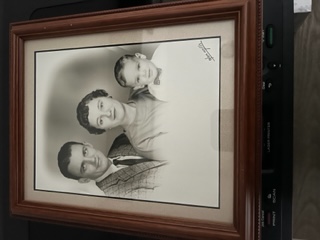 Do we use the past as an excuse or lessons learned?

Are we Victims or Survivors?

Are we Givers or Takers?
8/30/24
9
PreparationWas it Modeled?
Work Ethic 
Reliability & Dependability
Integrity
Humility
Service
Stewardship
Loyalty
LESSONS LEARNED
8/30/24
10
[Speaker Notes: “I should have bought more Snickers Bars”
Paid Cash for everything]
PreparationWhat We Witness Matters
Dignity
Fidelity
Courtesy
Competency
Compassion
Tenacity
Determination
8/30/24
11
[Speaker Notes: How we treat our coworkers matters]
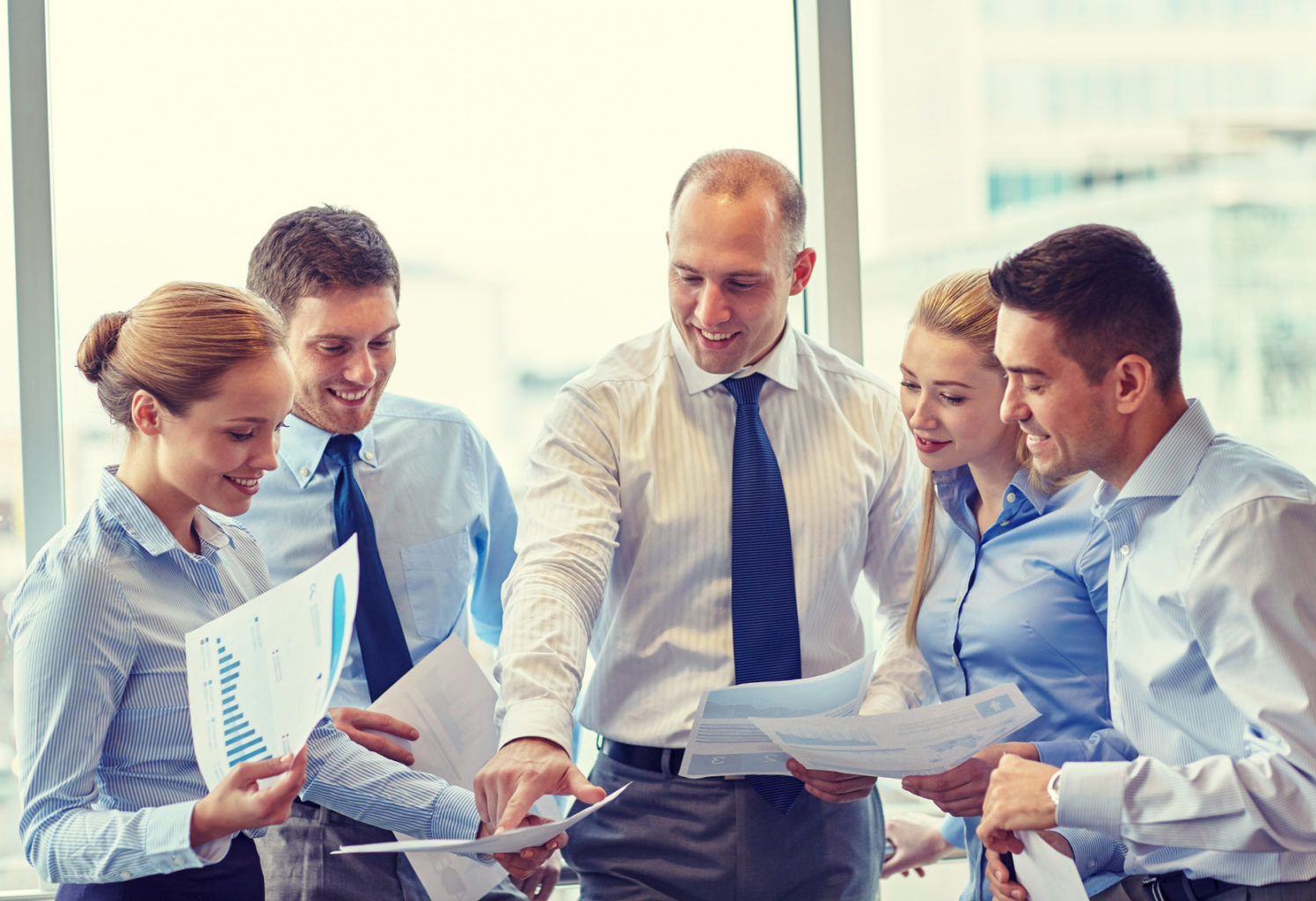 Organizational Life Cycle
Proceduresrejected. Principles forgotten
Emphasize procedures. Neglect principles
Share Principles. Developprocedures
Identifyprinciples
Where isyour organization?
Declinefrom excellence
Vision of excellence
Struggle to excellence
Achievement excellence
It Begins with You
Inspirational Leaders are Principled
14
What is our foundation?
9/7/24
Inspirational Trustworthy Leaders are PRINCIPLED
Conviction to Principles
Create Critical Mass of commitment to Principles
Objectives & Strategies are Specific
Detailed Plans
Call Direct Supports to Take Action
Institutionalize AND Personalize Feedback
Create Accountability (Instruction AND Discipline)
Consistently reinforce the Principles
8/30/24
15
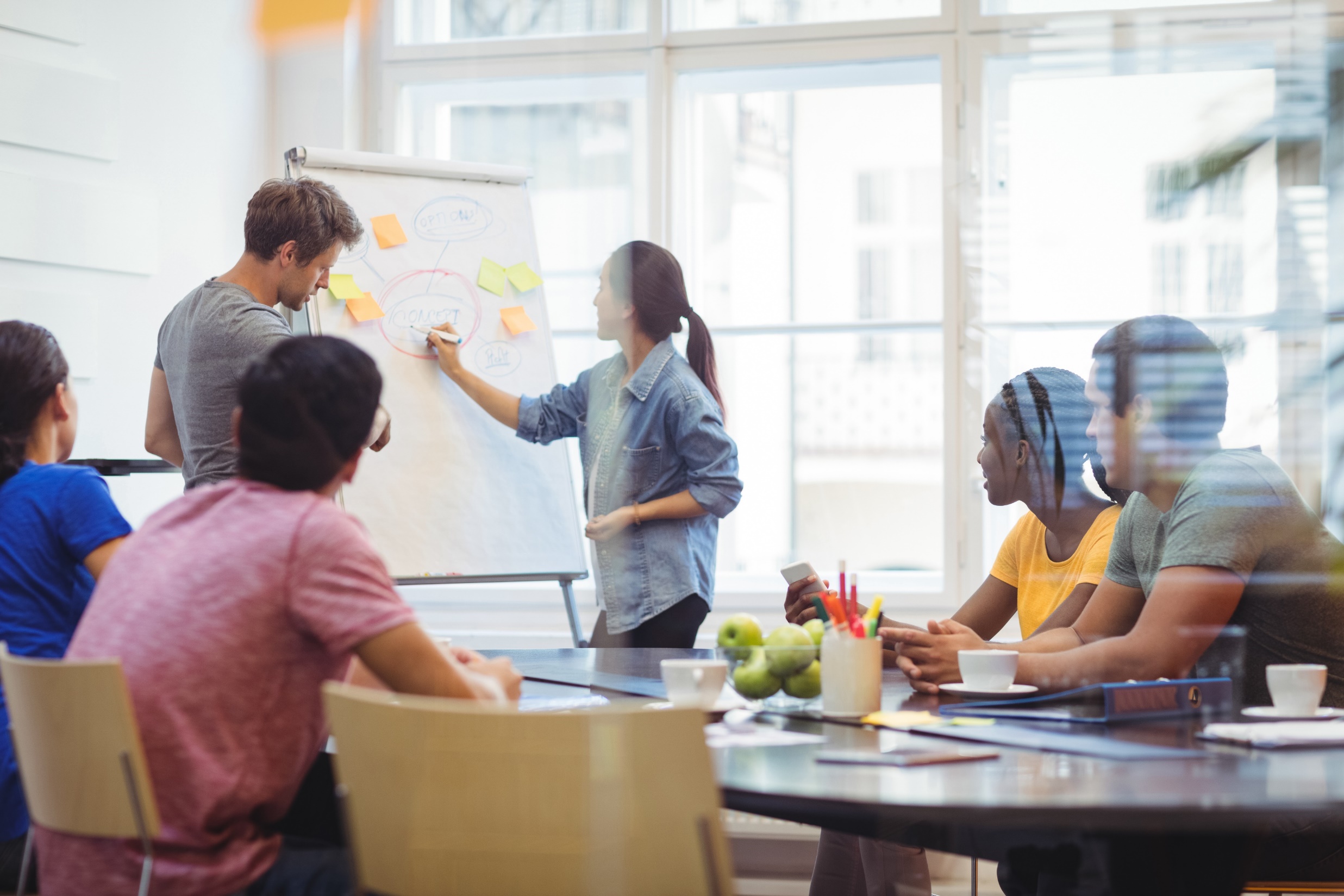 A Principle
Basic truth, law, doctrine, or motivating force
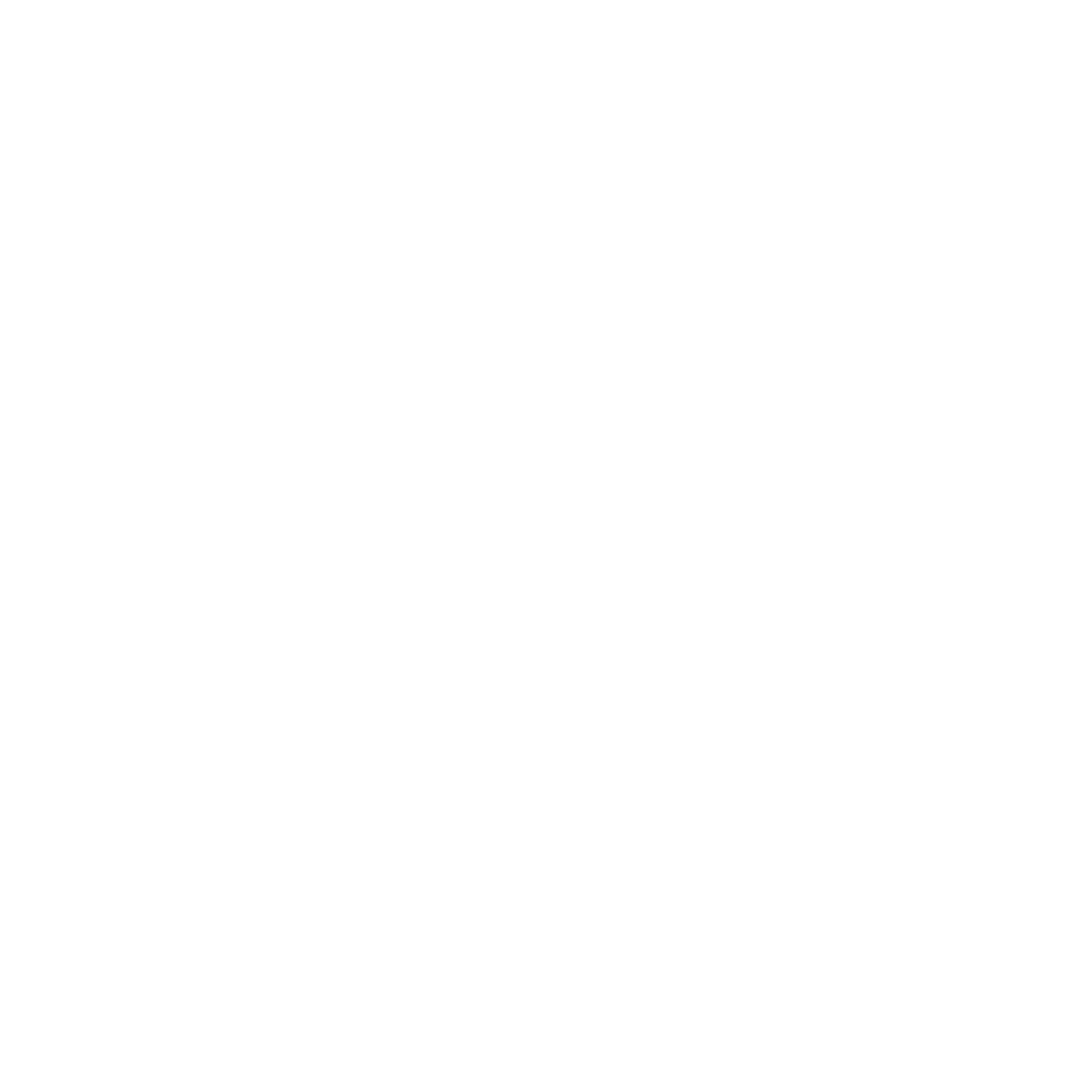 Motivating Force
A rule of conduct, especially right conduct, integrity (Person of Principle)
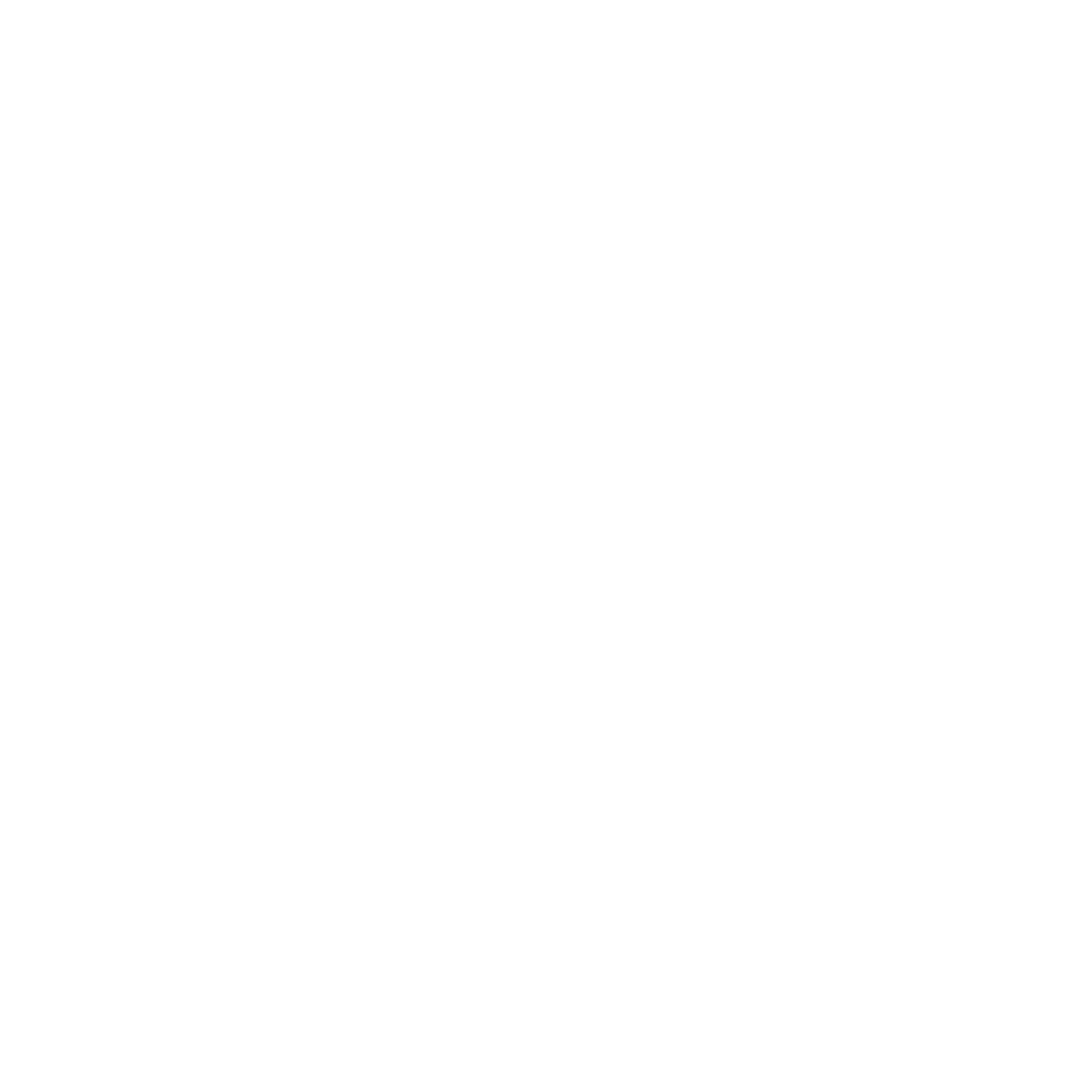 Law
Broad statement of Truth
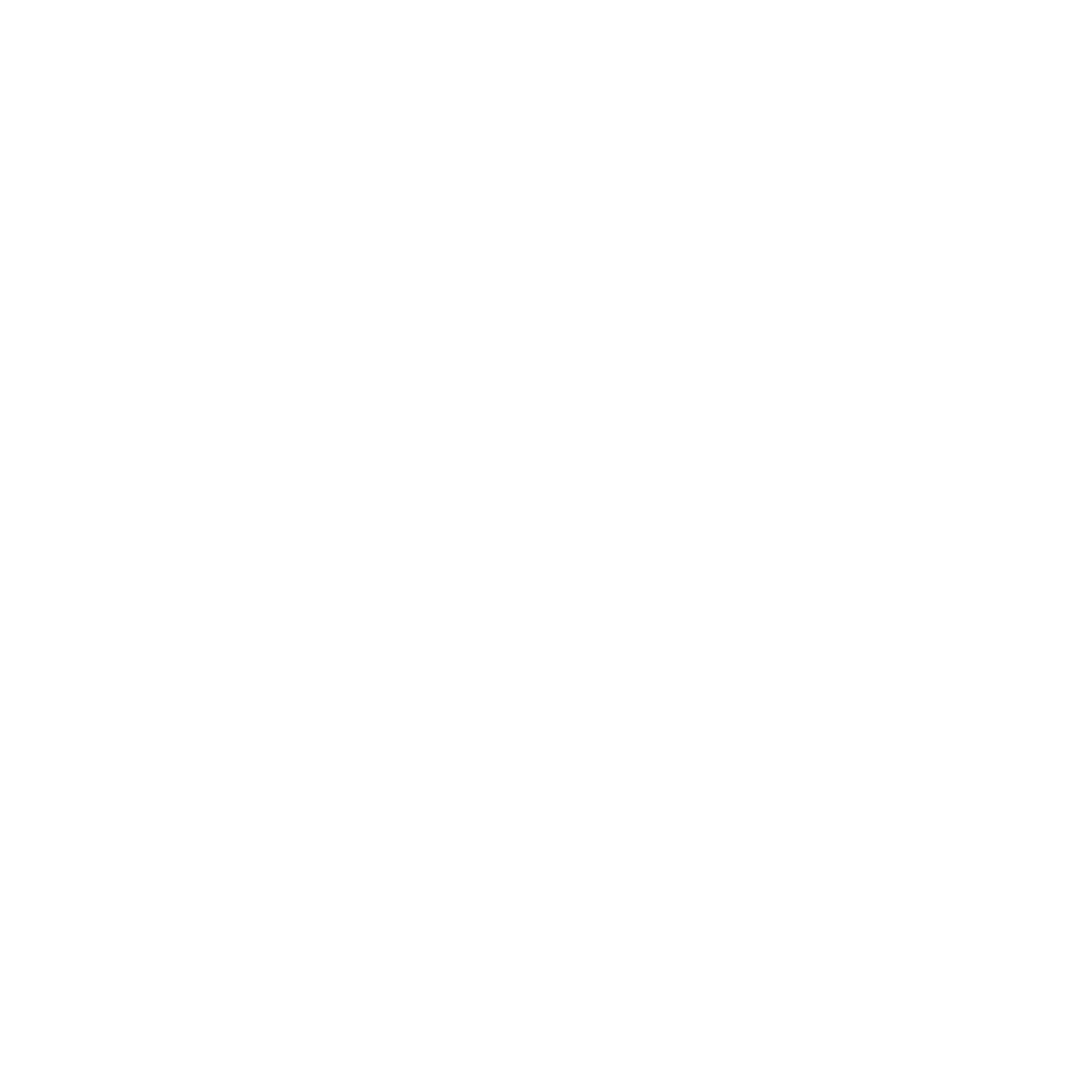 Truth
A principle creates a firm foundation
Principle
16
Ten Ancient Principles
True North
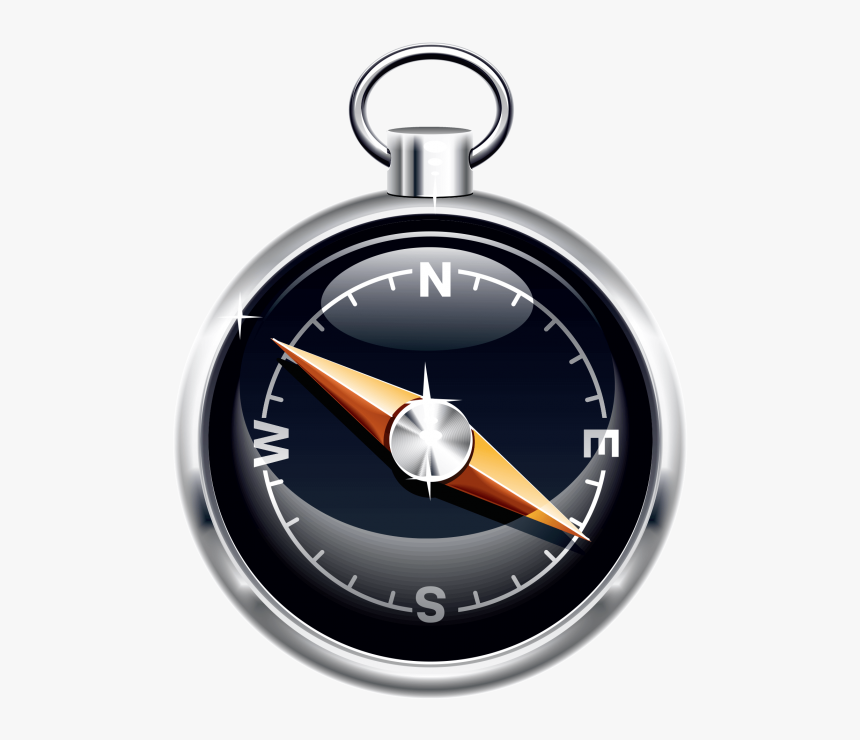 01
Time tested
02
Universal application
03
Provide inner compass
04
Good results when applied
05
Positive impact on society
06
Other principles find origin in these ten
Principle #1
Submit to Authority
Understand the importance of the flow of authority
Action Step
Submit to legitimate authority
Principle #2
Serve others first (not self)
Do not serve / pursue gain for yourself exclusively
No inflated ego
Action Step
Develop a spirit of service to others
Principle #3
Keep your commitments
History: God’s name was used to formalize agreements or commitments.
Stabilizes relationships and reduces need for litigation
Action Step
Become a person of your word
Principle #4
Pursue abalanced life
Rest  vs. Work
Balance: Physical, Intellectual, Spiritual
Action Step
Evaluate your need to adjust your schedule and balance your life
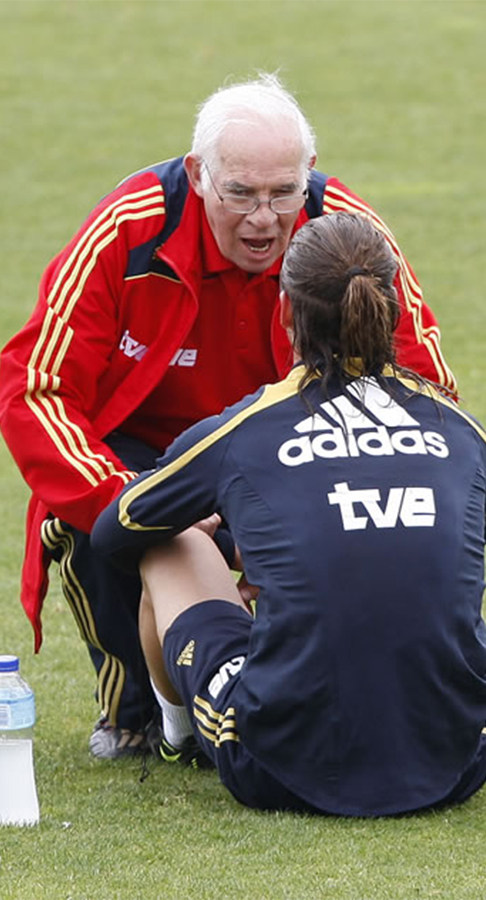 Principle #5
Honor age & experience
Show gratefulness for what you receive from others
Results in wisdom, tranquility, and continuity
Action Step
How can you honor those who have contributed to your life?
Principle #6
Respect all Human Life
No lesser status based upon race, gender, age or anything else
Action Step
Become aware of your role in protecting those who depend  on your leadership and influence.
Principle #7
Protect Your Family
Importance of family institution; marital fidelity
Commitment to family most     solemn societal relationship
Betrayal of family erodes trust in other relationships
Action Step
Make a determined commitment to honor your family in all areas of your life
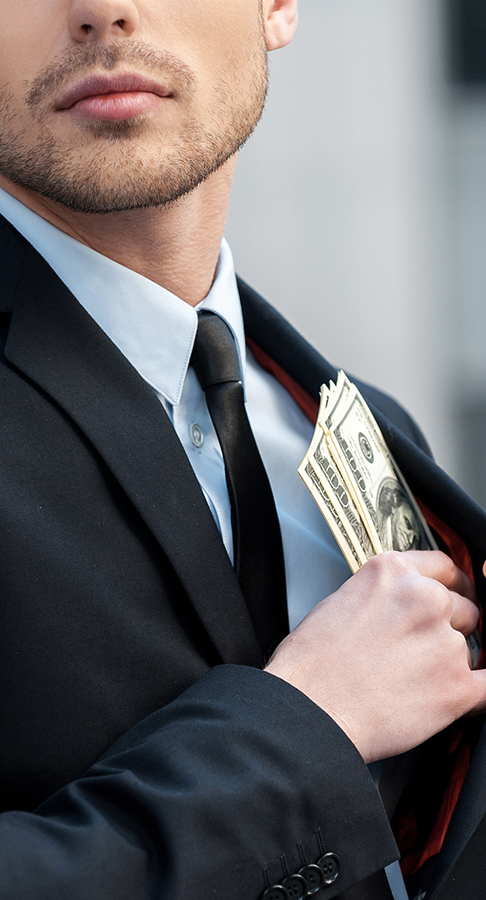 Principle #8
Respect the Property of Others
Goes beyond stealing
Includes trespassing, vandalism, denying privacy
Prevents social instability and interpersonal conflict
Action Step
Make a personal decision not to take materials from work or steal time from your employer
Principle #9
Tell the Truth
To be honest
Results in mutual trust,  respect and compatibility
Nothing but the Truth
Action Step
Seek to be straightforward and clear in your contacts with others
Principle #10
Be Content with What You Have
Contentment: a state of mind
It is possible to have much and not be content; and to be poor and be content
It is not the man who has too little, but the man who craves more, that is poor. Seneca (4 BC – AD 65)
Action Step
Develop a grateful spirit and positive attitude
We are unequal in many ways.
However, we are equal in capacity and potential for character.
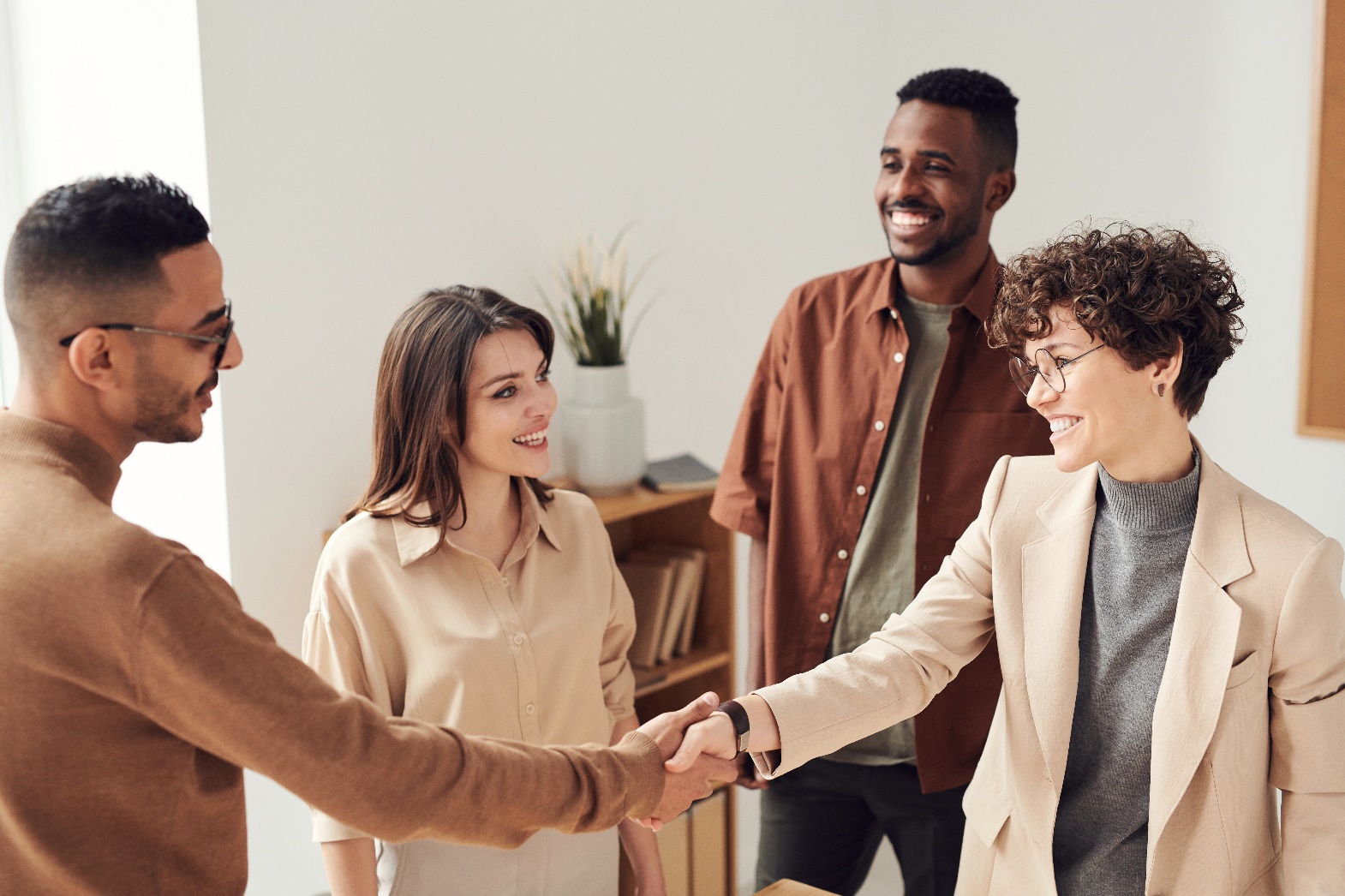 28
Managers & Leaders
Warren Bennis: “On becoming a leader.”
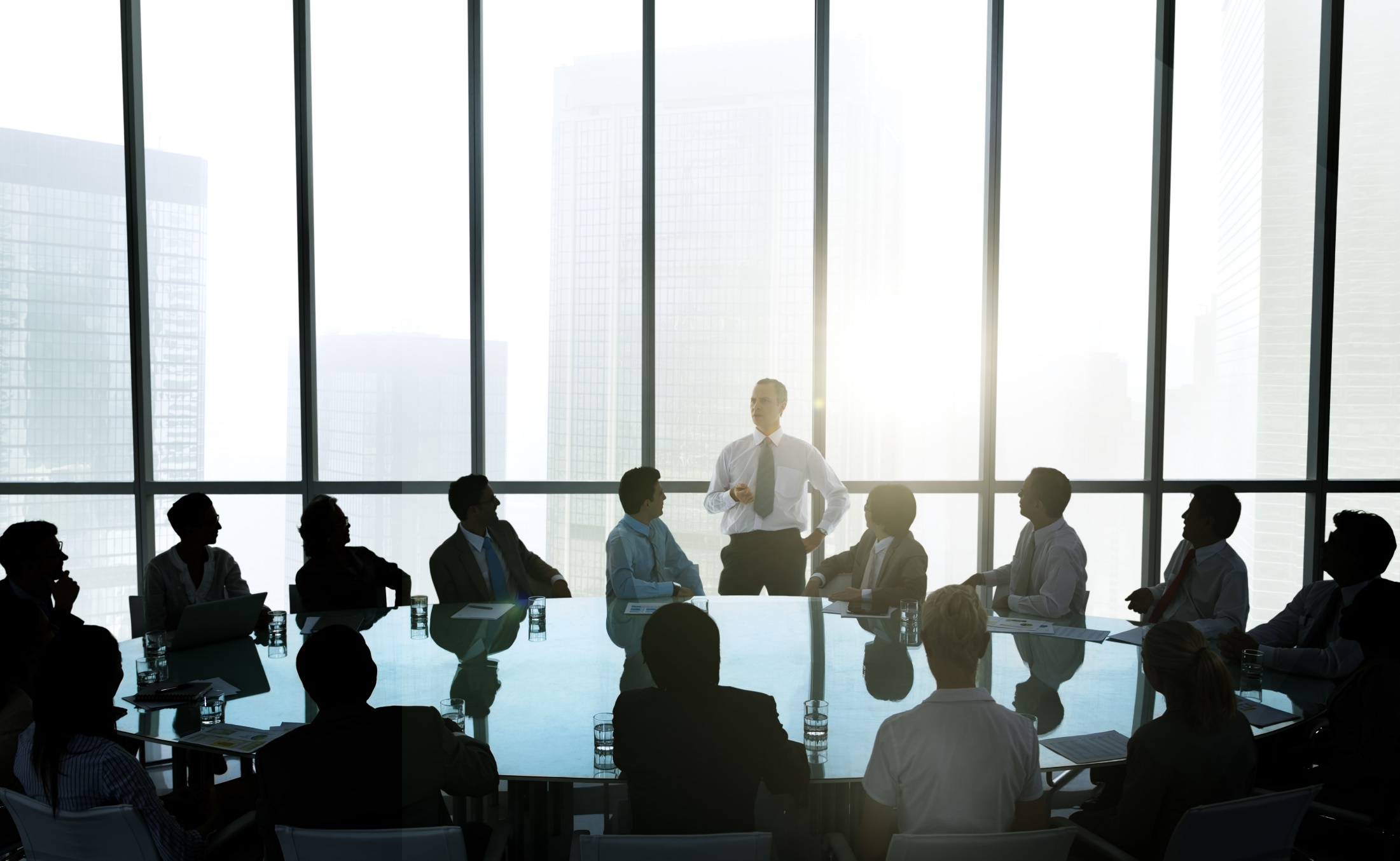 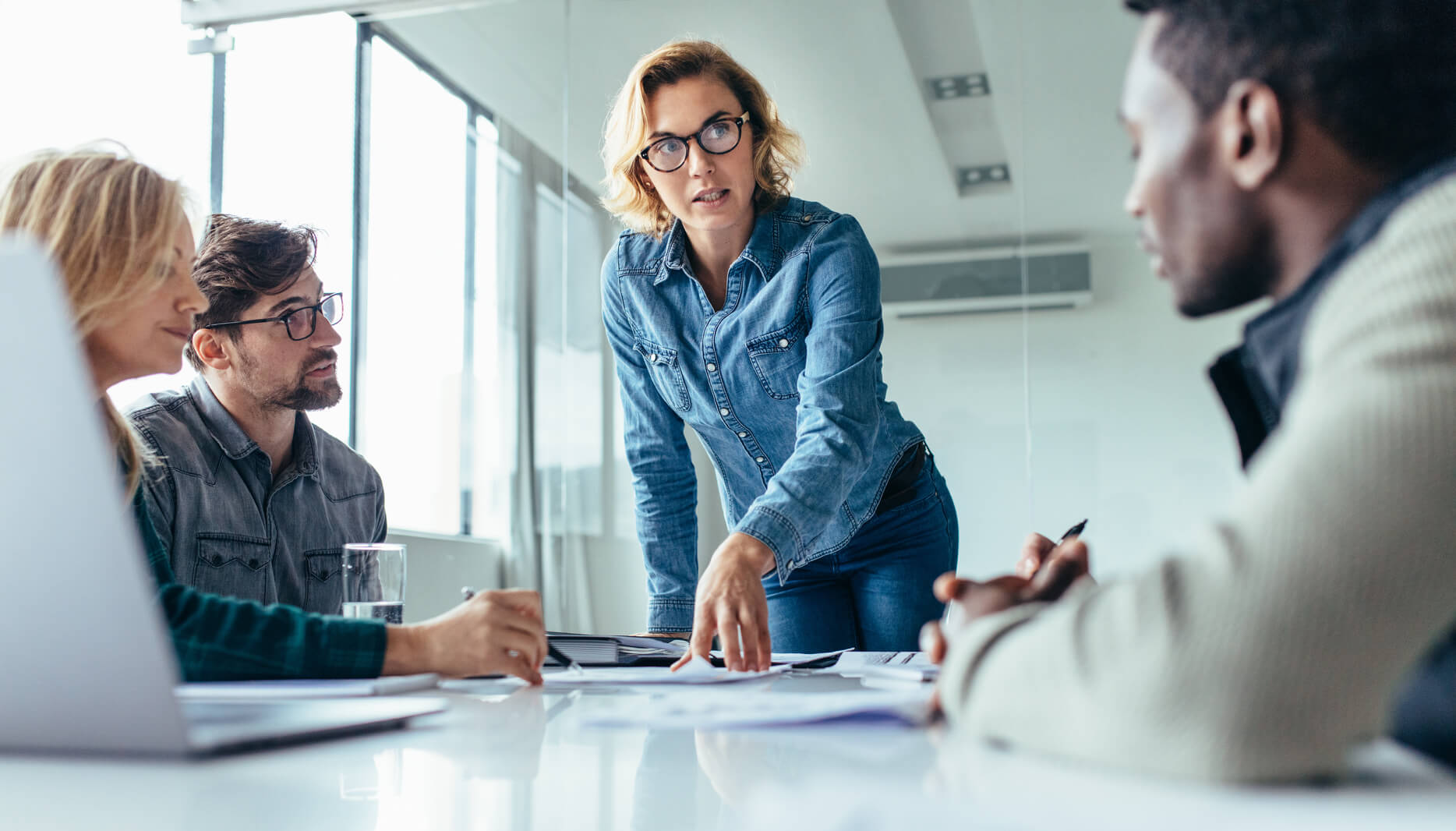 Leader
Manager
Innovates
Develops
Focus on people and abilities
Inspires trust
Asks what and why
Originates tasks
Does the “Right things”
Administers
Maintains
Focus on systems and structure
Relies on control
Asks how and when
Fulfills tasks
Does “Things right”
Inspires
Motivates
Inspirational Leaders understand the Process
30
Are Leaders born or made?
9/7/24
PROCESS
“If you want to change the agency are you
FIRST willing to change yourself?”
8/30/24
31
Process & Self DeceptionVienna General Hospital 1800’s
Mortality Rate 1 – 10 Mothers Died in the Physicians Ward
Mortality Rate 1 – 50 in the Midwife Ward
Ignaz Semmelweis
9/7/24
32
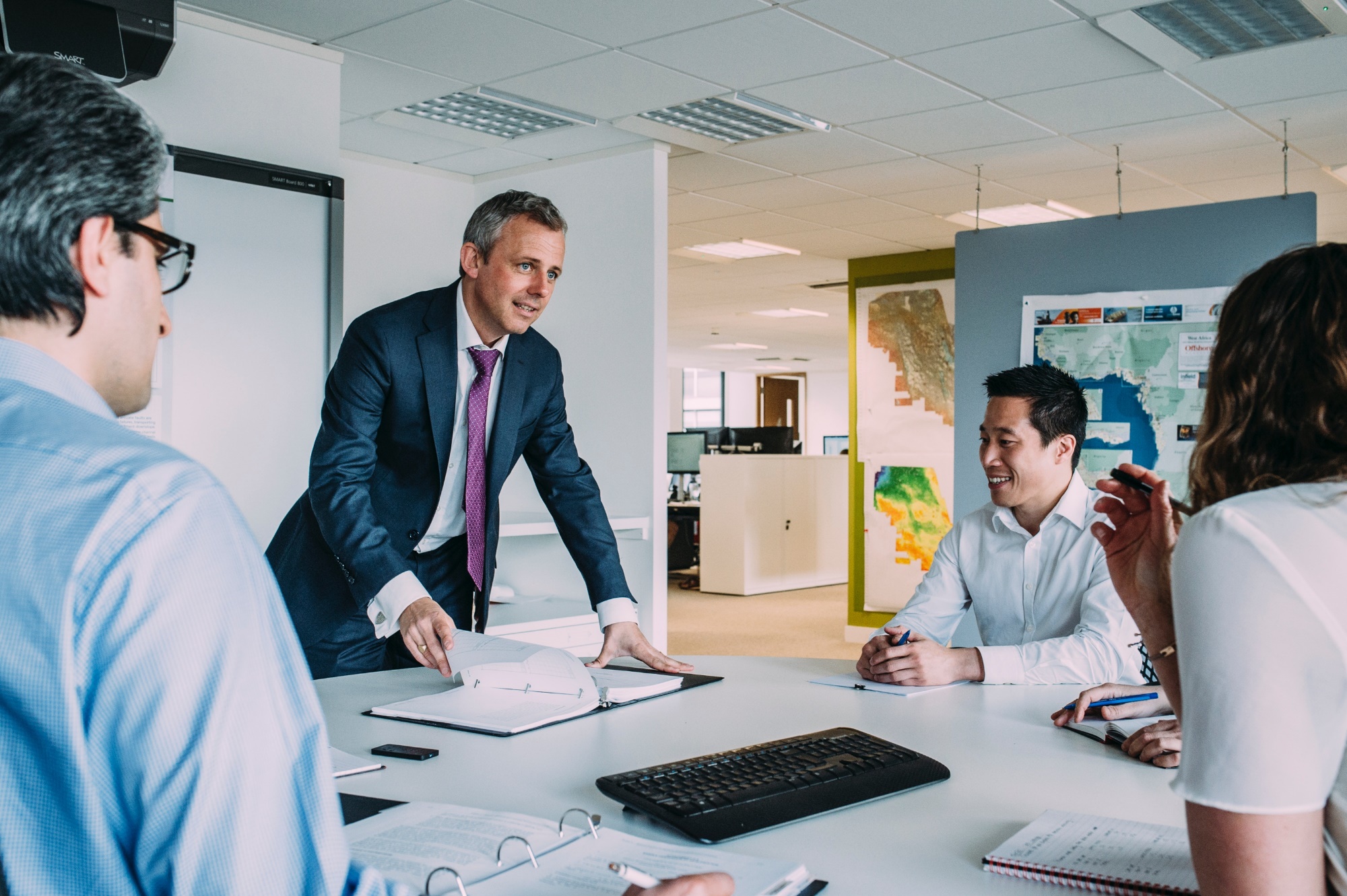 Definition of Character
…of the principles…
The result of a consistent, disciplined application…
(Basic Truths)
Character “…those moral qualities that constitute the nature of a leader and shape his or her decisions and actions.”
(Practice/Habits)
…one has chosen to pursue.
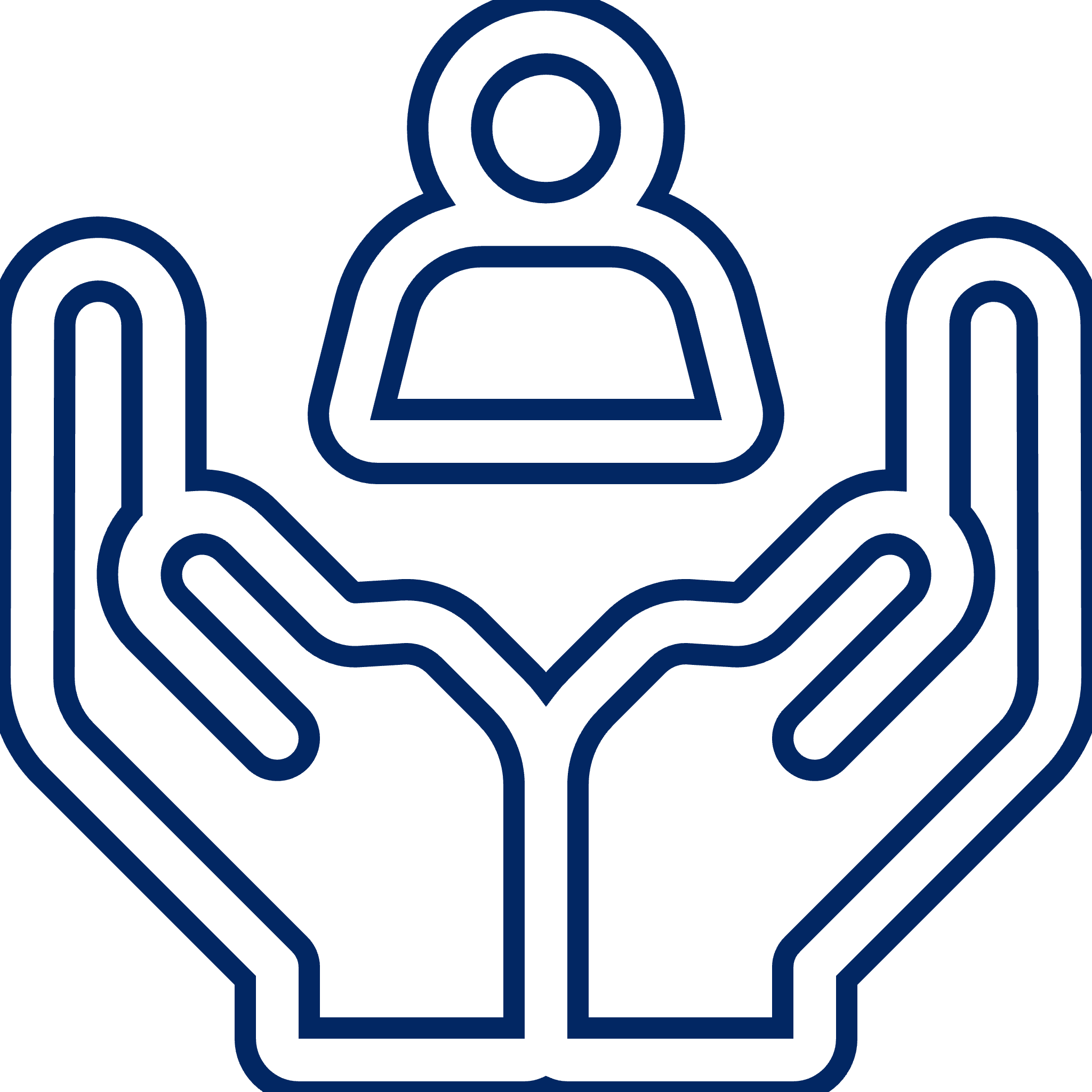 (Values)
USMA (West Point) Officers Manual
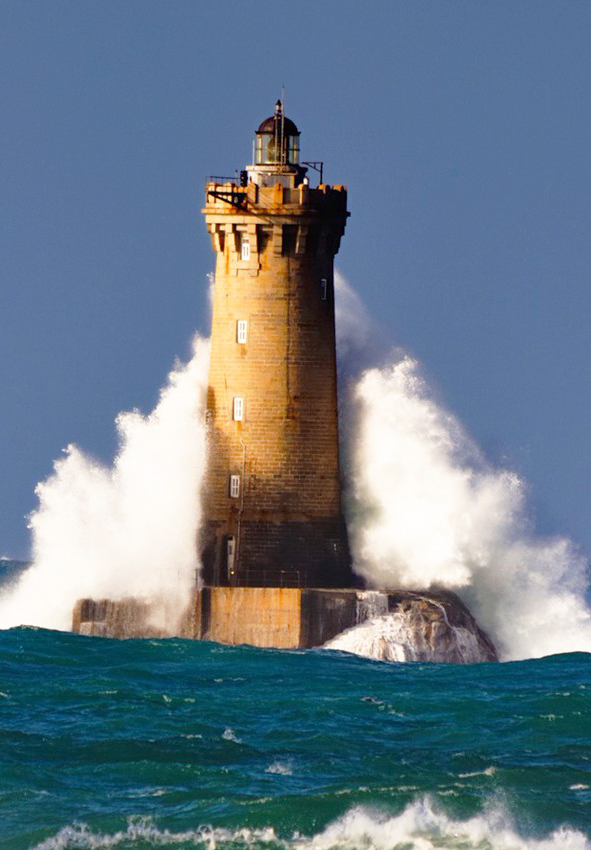 The foundation for character
Integrity
Courage
Discipline
Loyalty
Diligence
Humility
Optimism
Conviction
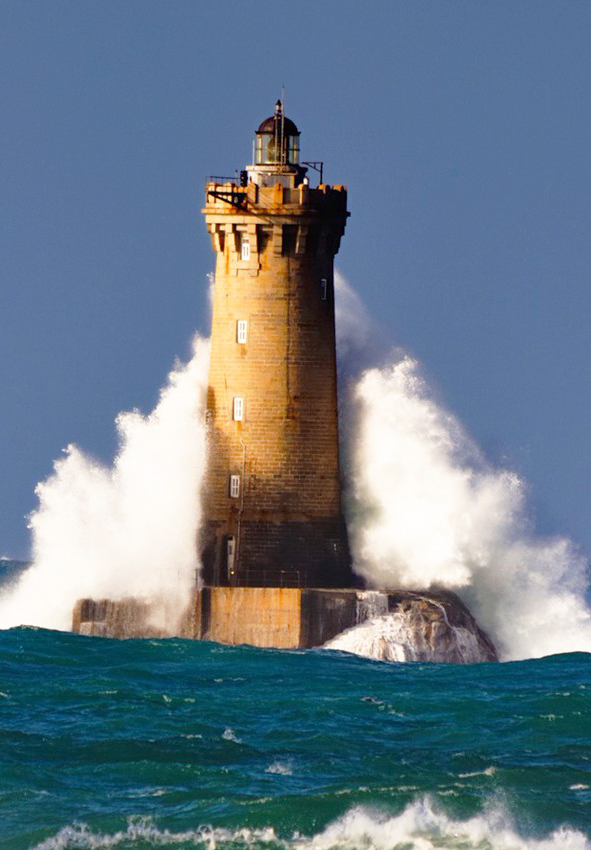 Consistent leadershipbehavior demandswell developed character traits
How firm is your foundation for inspirational, trustworthy character?
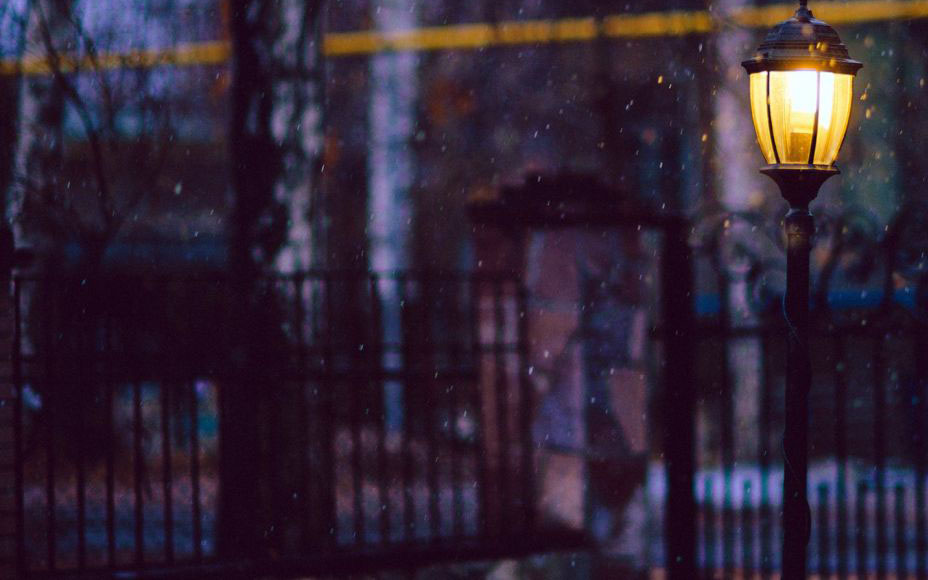 Integrity versus deception
Actions match stated beliefs
Consistent & predictable
Oneness as opposed to duplicity
Believable: People are more likely to follow someone they trust
Tells the truth
Integrity is not something you can turn on and off like a light switch!
Integrity
TRUST . . . Like fine china once broken, can be repaired . . . but it is never quite the same.
Chinese Proverb
37
Application
INTEGRITY  at work & home
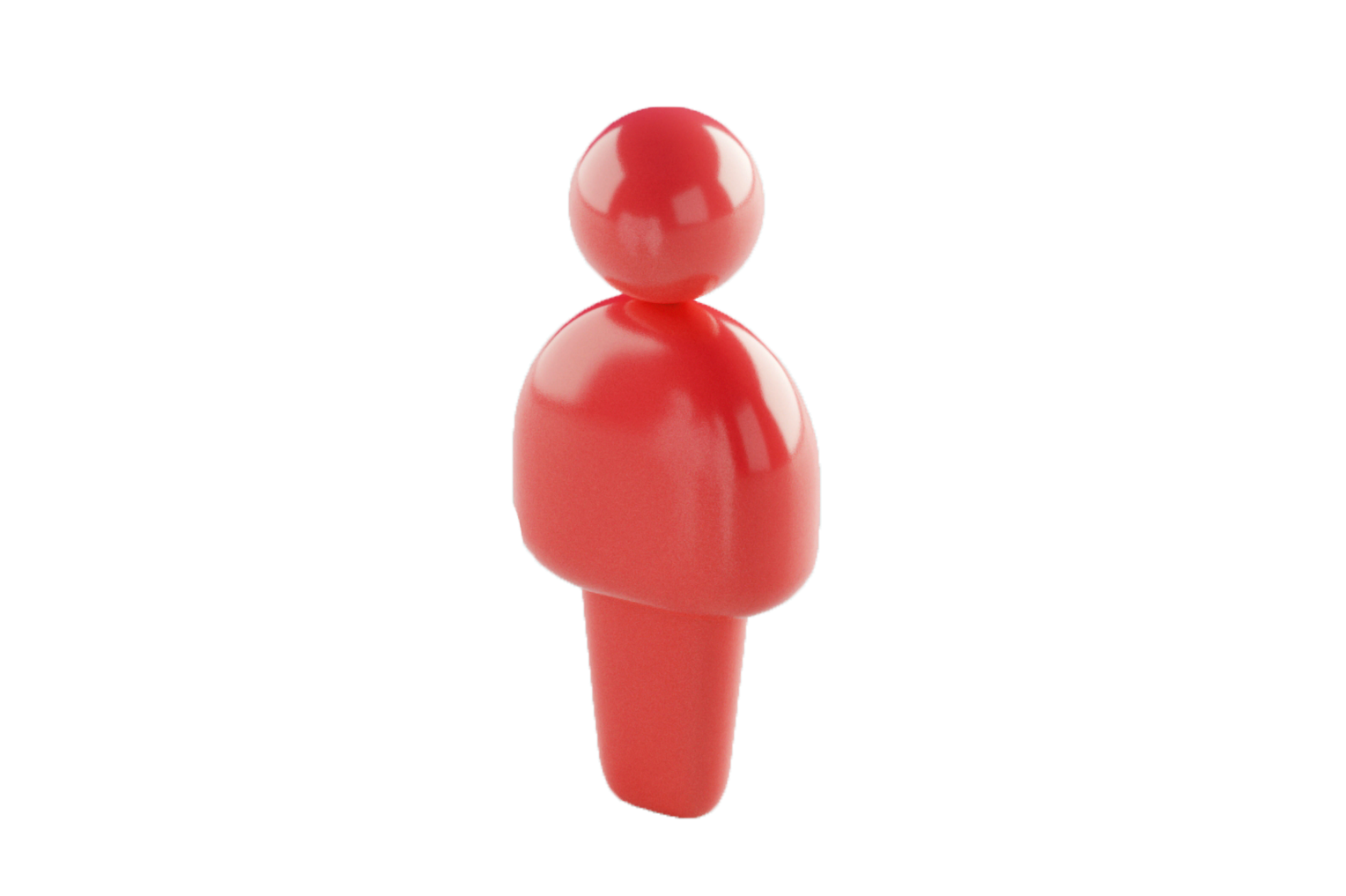 What aspects of INTEGRITY need to be sharpened in your life?
SPECIFIC ACTIONS you will take in the next 30 days at work and home.
38
Courage versus cowardice
Overcoming fear
Courage cannot exist outside the presence of Fear
39
Courage versus cowardice
Overcoming fear
Two major fears that Leaders face
01.
The Fear of Failure
02.
The Fear of Rejection
40
Physical Courage
Courage versus cowardice
Moral Courage
Overcoming fear
Principle over expediency
Doing what is “Right”
Seizing the initiative
Courage cannot exist outside the presence of Fear
41
Moral Courage matters as much as Physical Courage
9/5/24
42
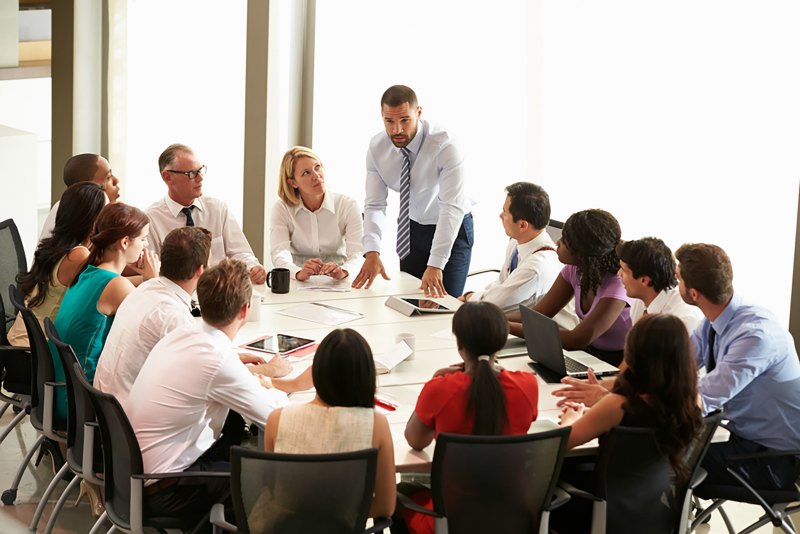 Application
COURAGE at work & home
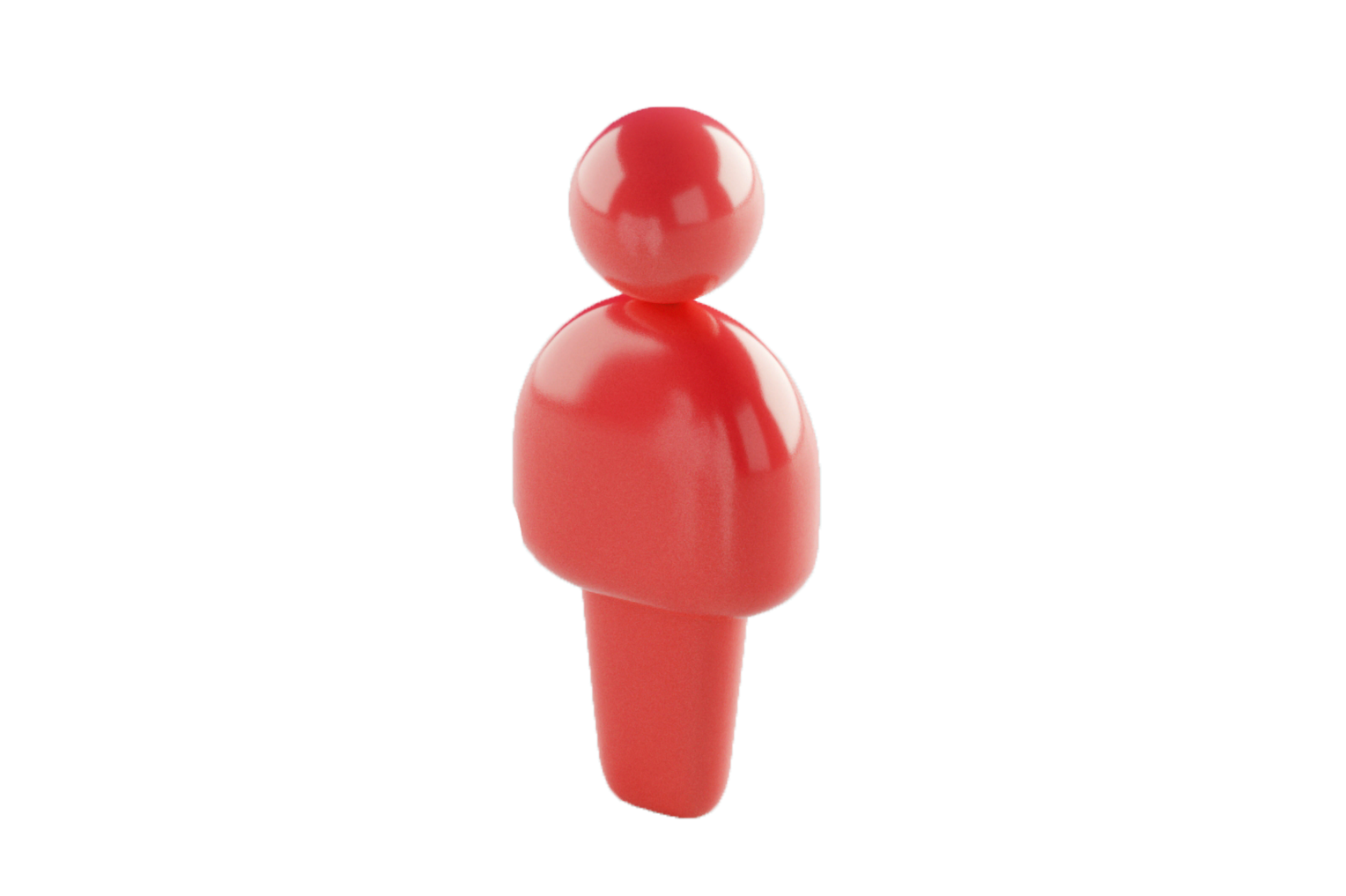 What aspects of COURAGE  need to be sharpened in your life?
SPECIFIC ACTIONS you will take in the next 30 days at work and home.
43
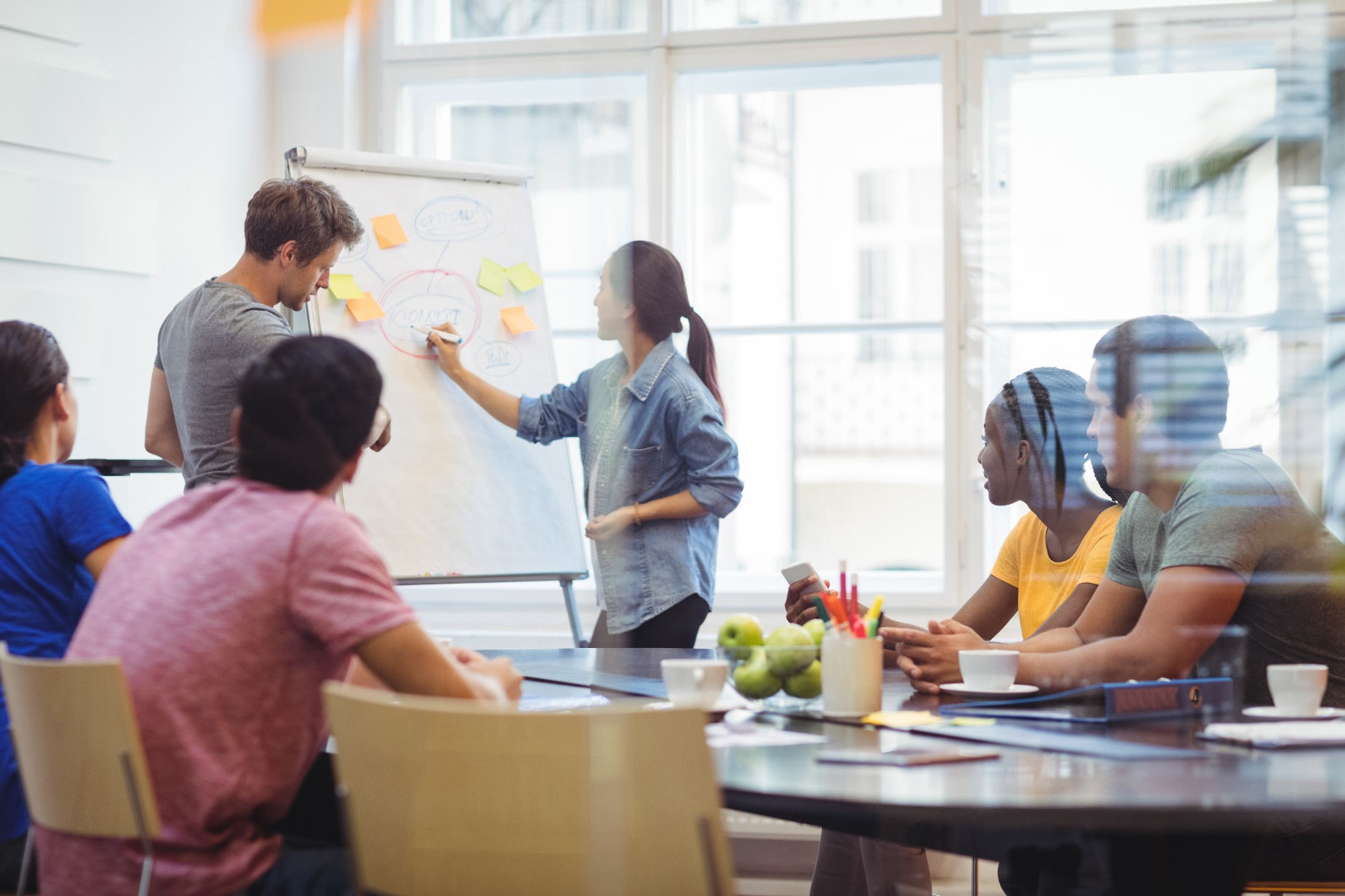 Discipline versus disorder
No one wantsto give control of their life to someone who can’t control his own
Self control
Remaining calm and cool in crises
Maintaining objectivity
Fairness
44
Application
DISCIPLINEat work & home
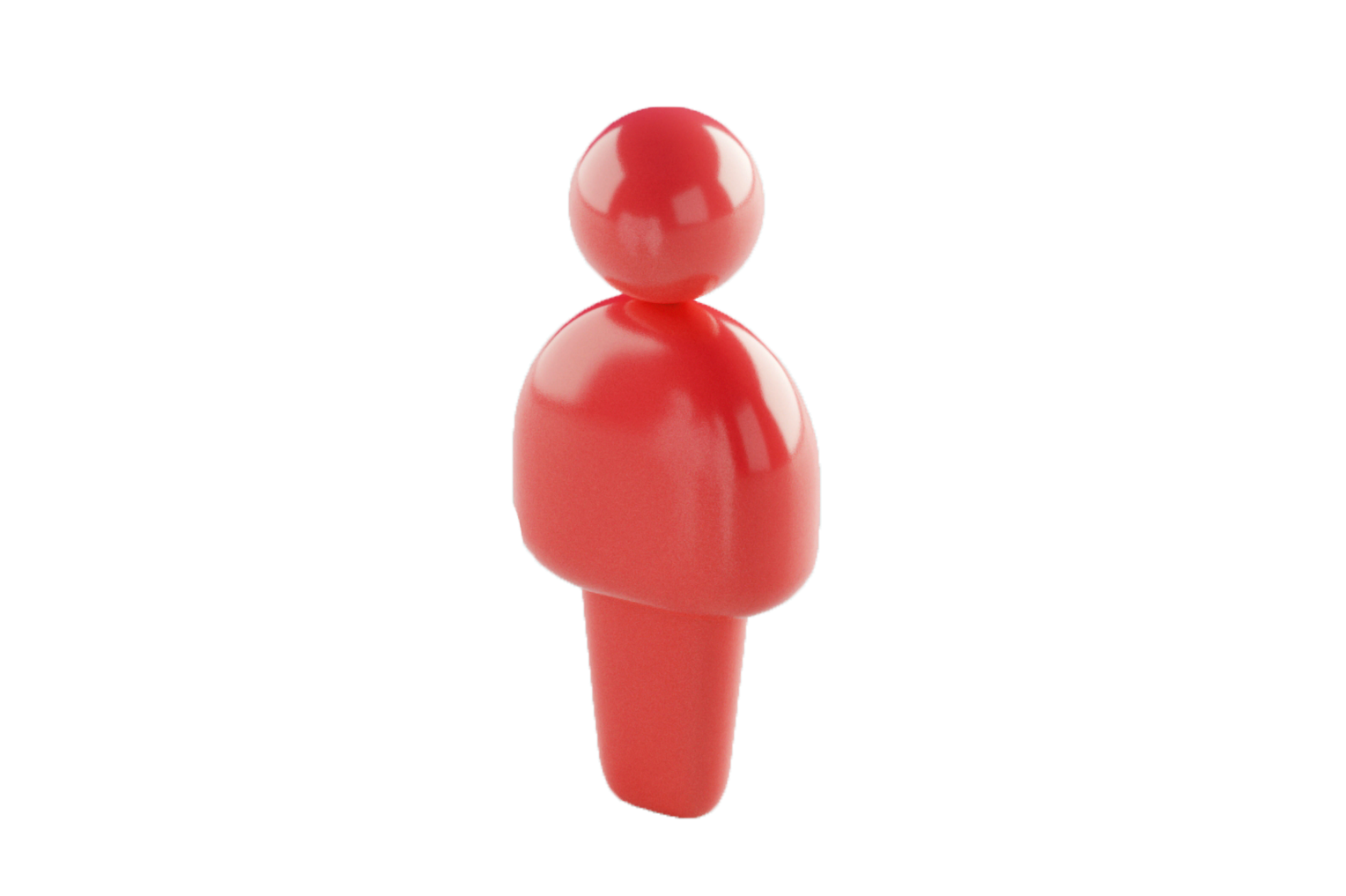 What aspects of DISCIPLINE need to be sharpened in your life?
SPECIFIC ACTIONS you will take in the next 30 days at work and home.
45
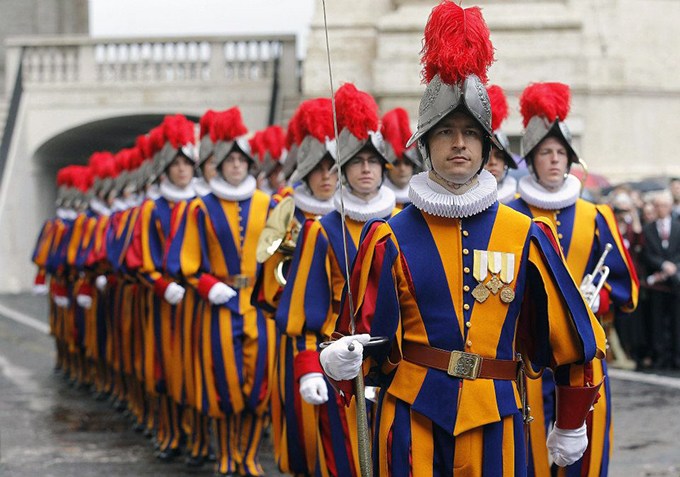 Loyalty versus unfaithfulness
I lead . . . therefore, I follow.
Submission to legitimate authority
Being under authority, grants authority
The Swiss Guard
Honor Chain-of-Command
“He who has never learned to obey cannot be a good commander.” Aristotle 384-322BC
Allegiance as opposed to flattery or sycophancy
Loyalty verses unfaithfulness
The exception of principle versus preference:
IS THE ACT ILLEGAL, IMMORAL, OR UNETHICAL?
47
[Speaker Notes: US Military to address an issue to a superior: Sir/Madame, do I have permission to speak frankly?]
Application
LOYALTYat work & home
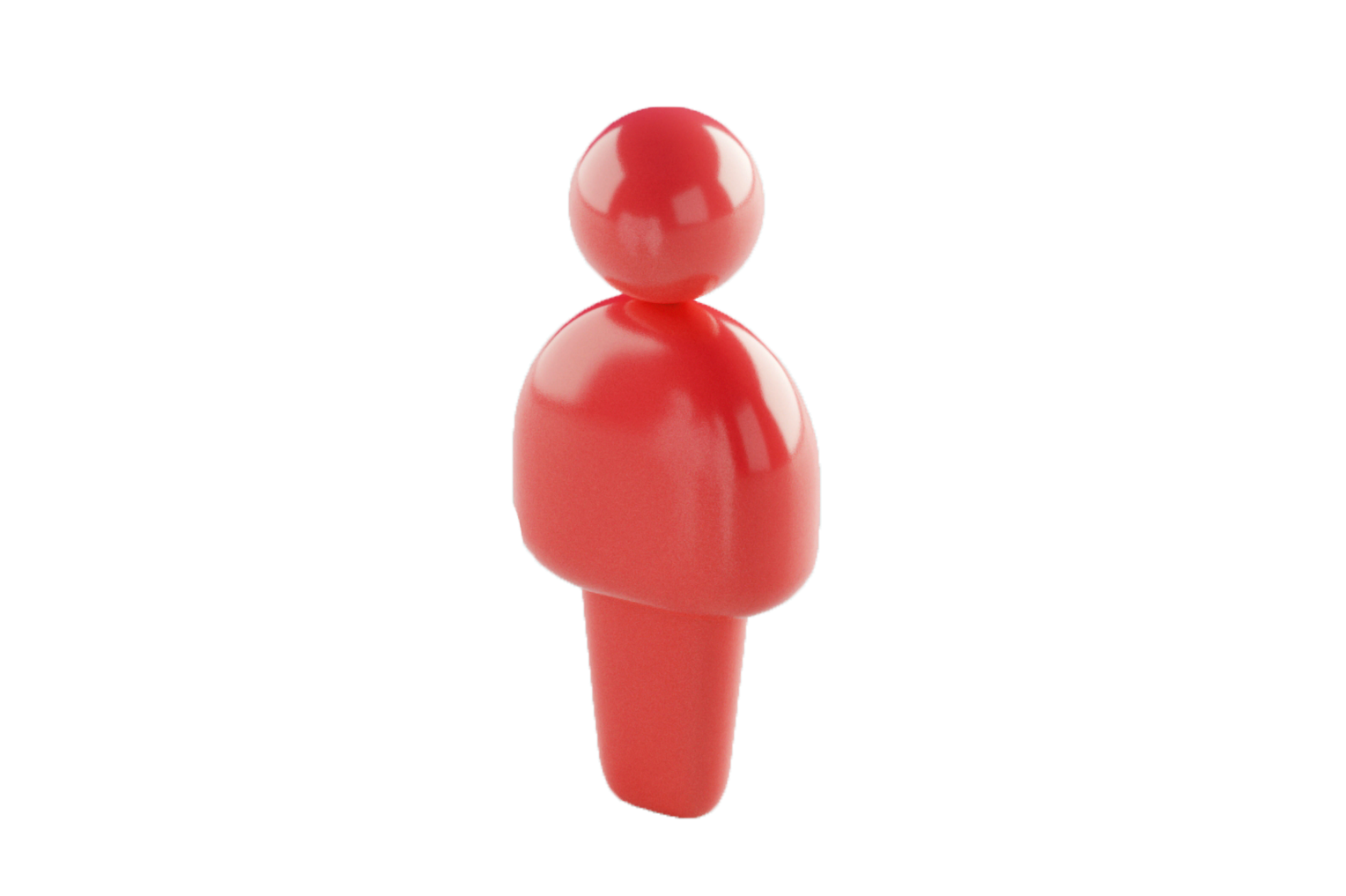 What aspects of LOYALTY need to be sharpened in your life?
SPECIFIC ACTIONS you will take in the next 30 days at work and home.
48
Diligence versus laziness
Hard work, persistence, consistency
49
Hard work
01
Pursue excellence  beyond success
Diligence versus laziness
02
Objective orientation
03
Commitment
04
50
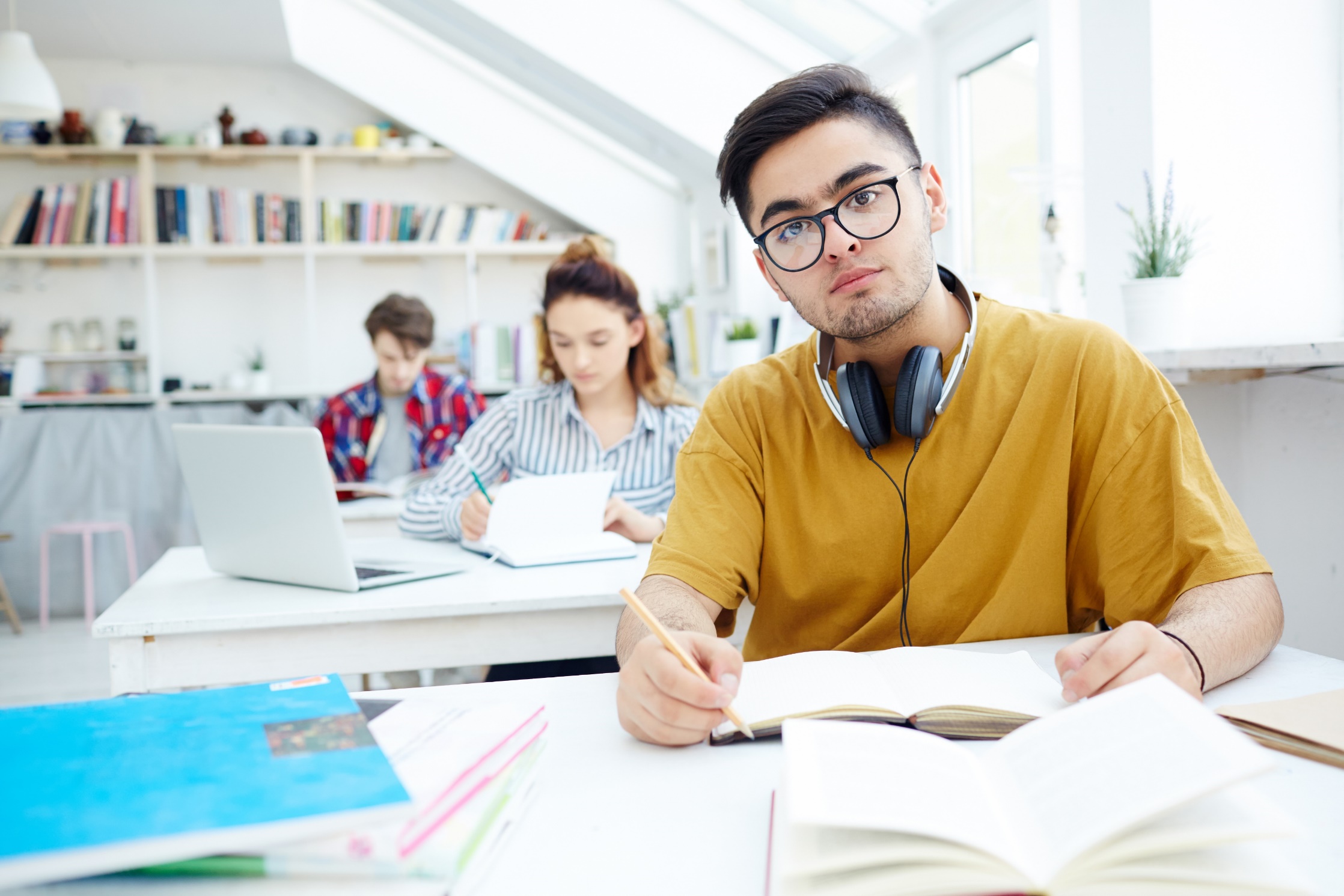 Application
DILIGENCE at work & home
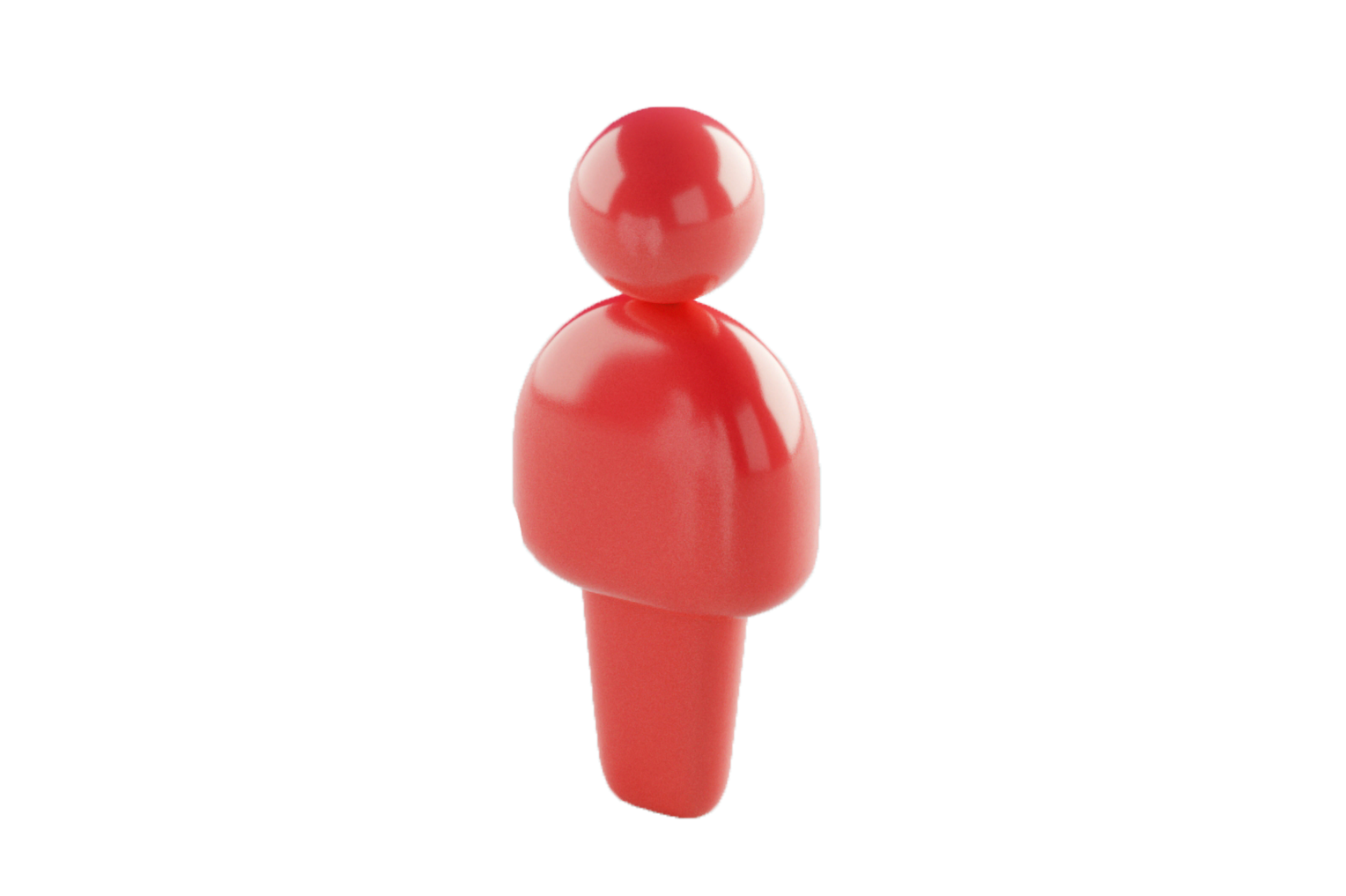 What aspects of DILIGENCE need to be sharpened in your life?
SPECIFIC ACTIONS you will take in the next 30 days at work and home.
51
Humility versus arrogance
Concern for the interest of others
01
Demonstrated by good Listening skills
02
03
Admits when wrong
04
Results in more ideas & learning
Demonstrated through the concept of servant leadership
05
06
Compassion & gratitude
07
Wisdom in counselors
52
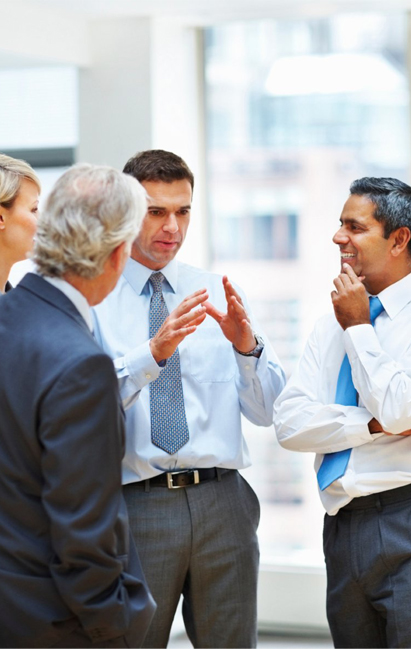 Application
HUMILITY at work & home
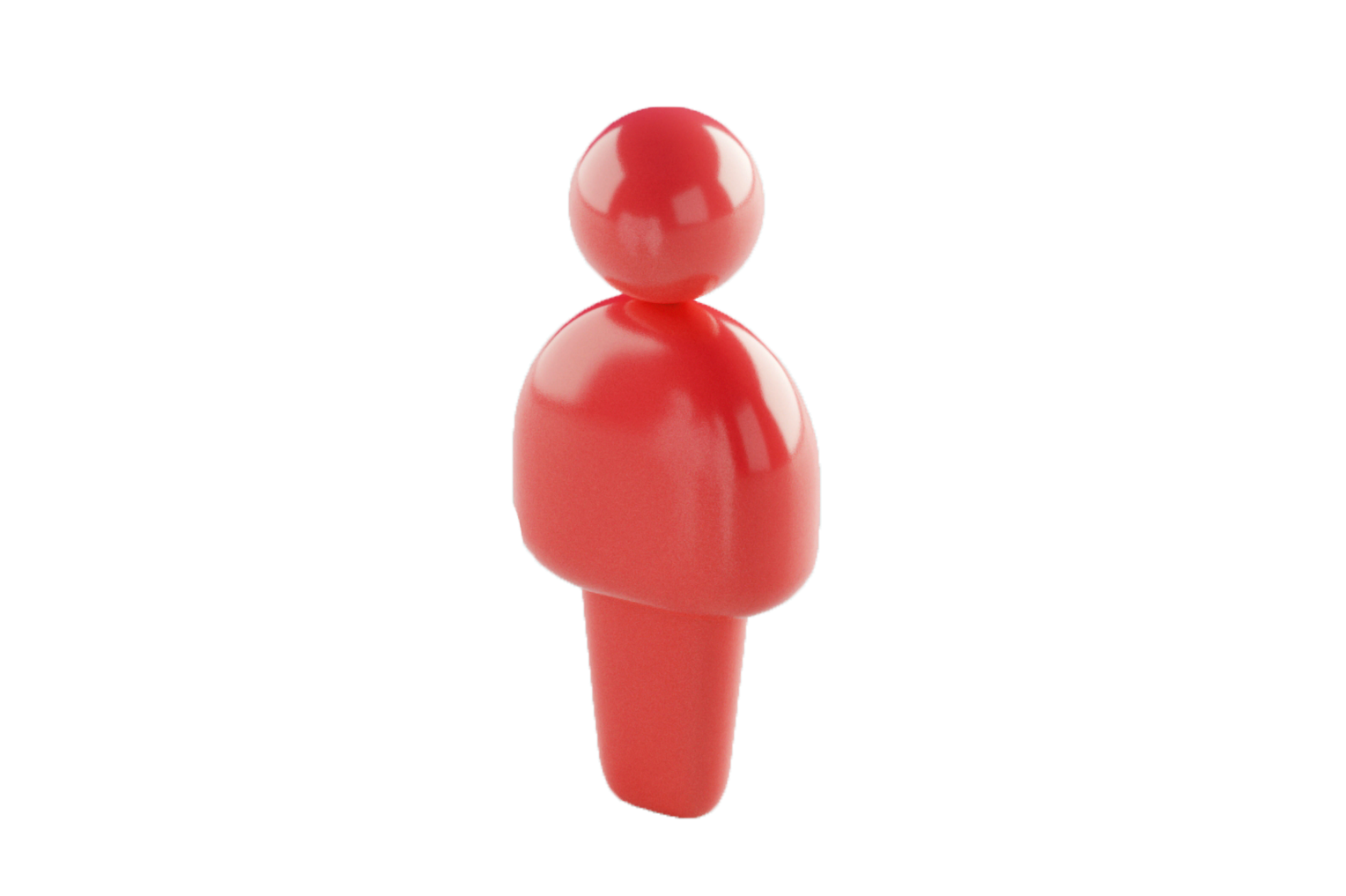 What aspects of HUMILITY need to be sharpened in your life?
SPECIFIC ACTIONS you will take in the next 30 days at work and home.
53
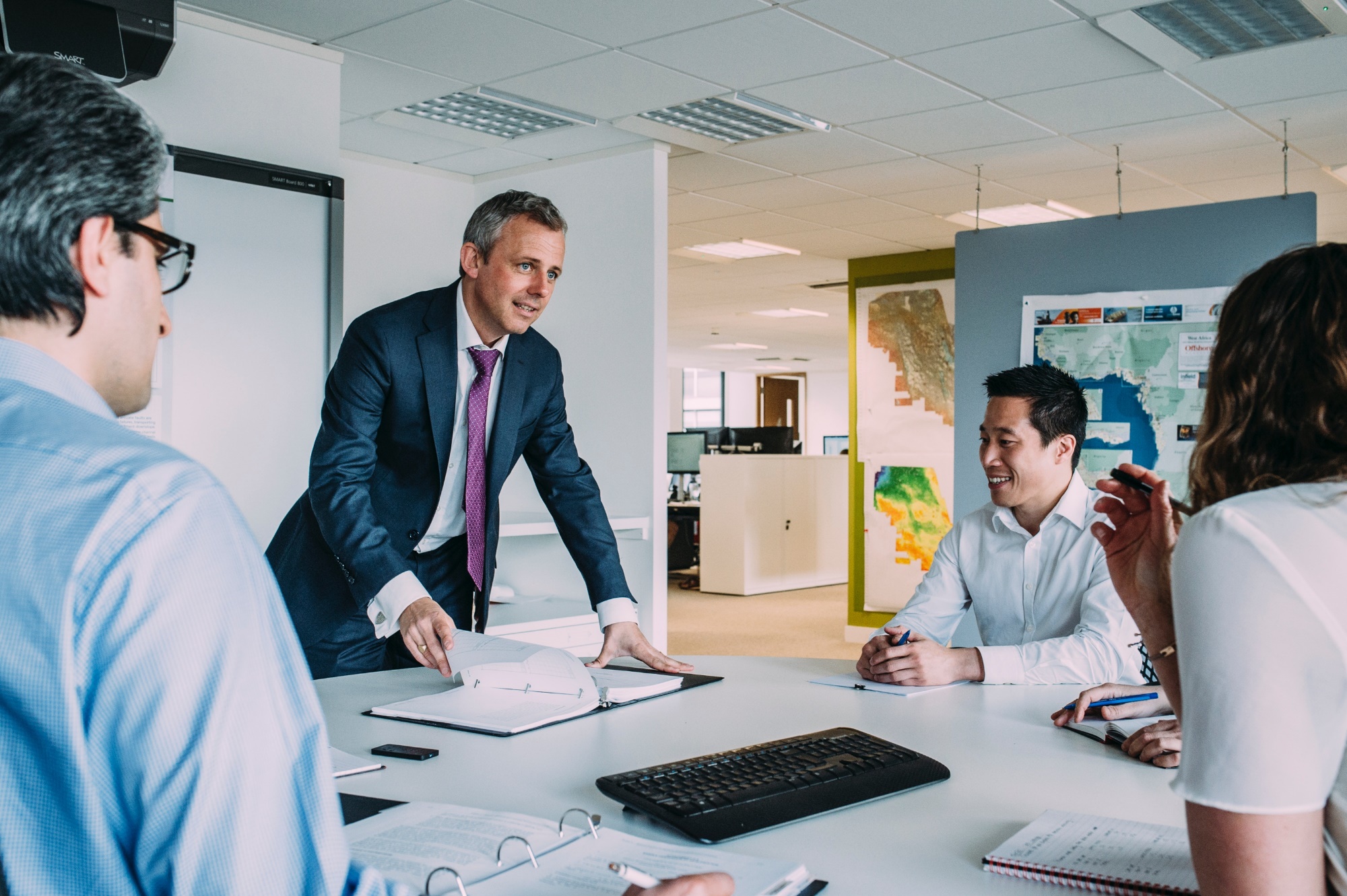 Optimism versus pessimism
Enthusiasm is 
contagious . . .
confidence begets 
confidence
Focus on objective rather than obstacles
01
Realistically address obstacles
02
Expect the best from those you lead
03
Catch people doing something good
04
Application
OPTIMISM at work & home
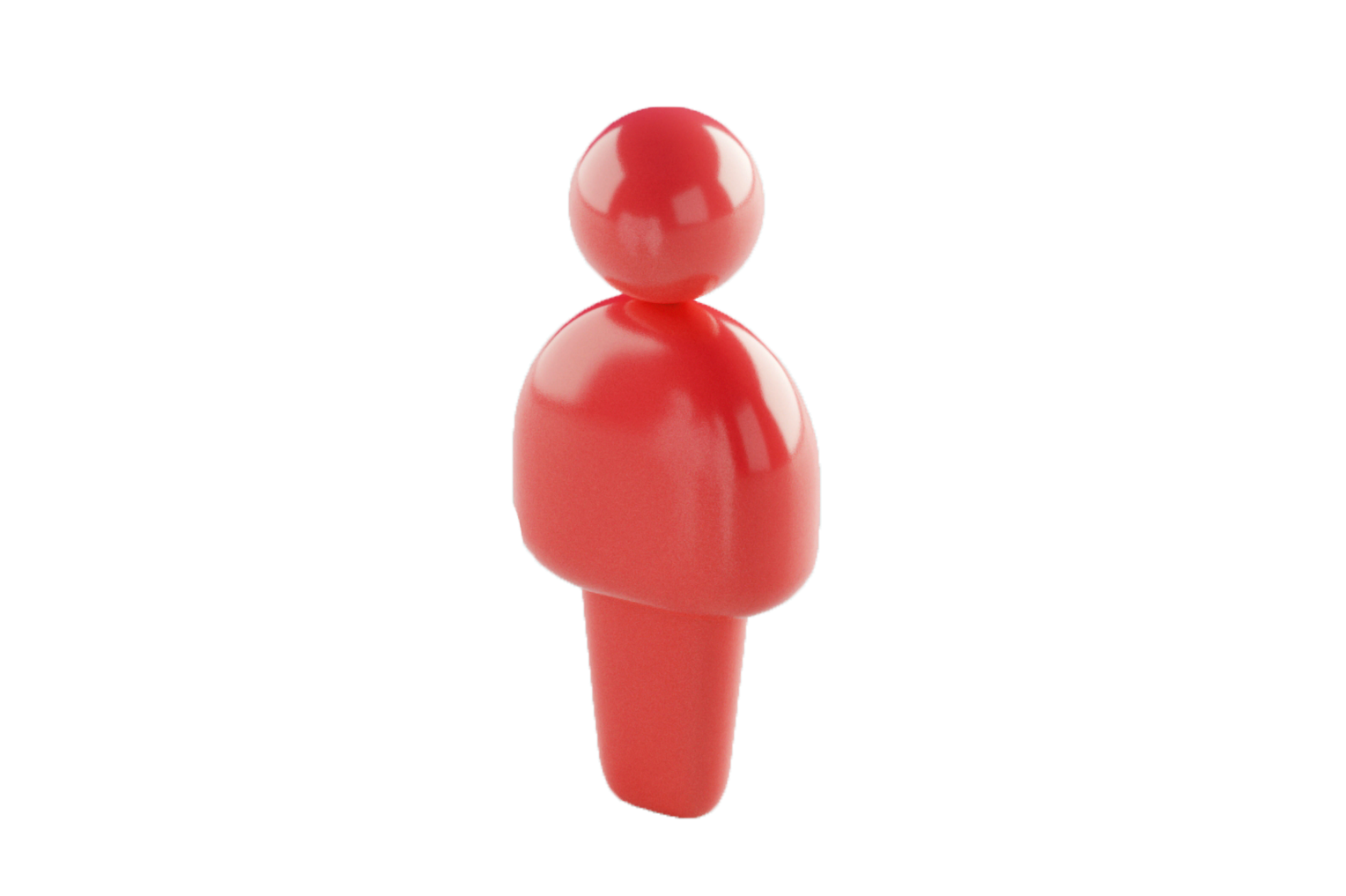 What aspects of OPTIMISM need to be sharpened in your life?
SPECIFIC ACTIONS you will take in the next 30 days at work and home.
55
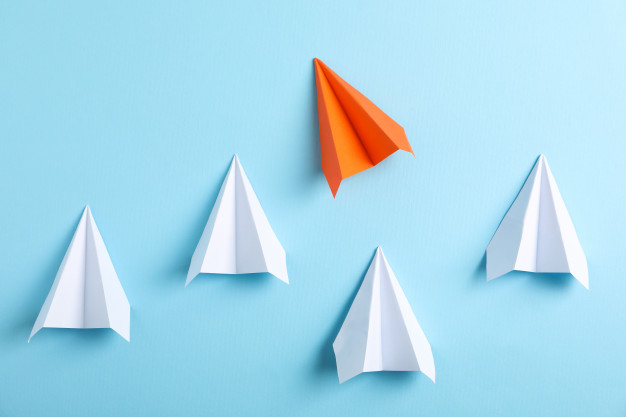 Conviction versus uncertainty
Confidence, certainty and passion
01
Founded on knowledge, truth & personal application
02
03
Requires study and effort
Speaking with certainty is persuasive
04
Leading with doubt creates doubt
05
06
Strong conviction is evident
56
Application
CONVICTION at work & home
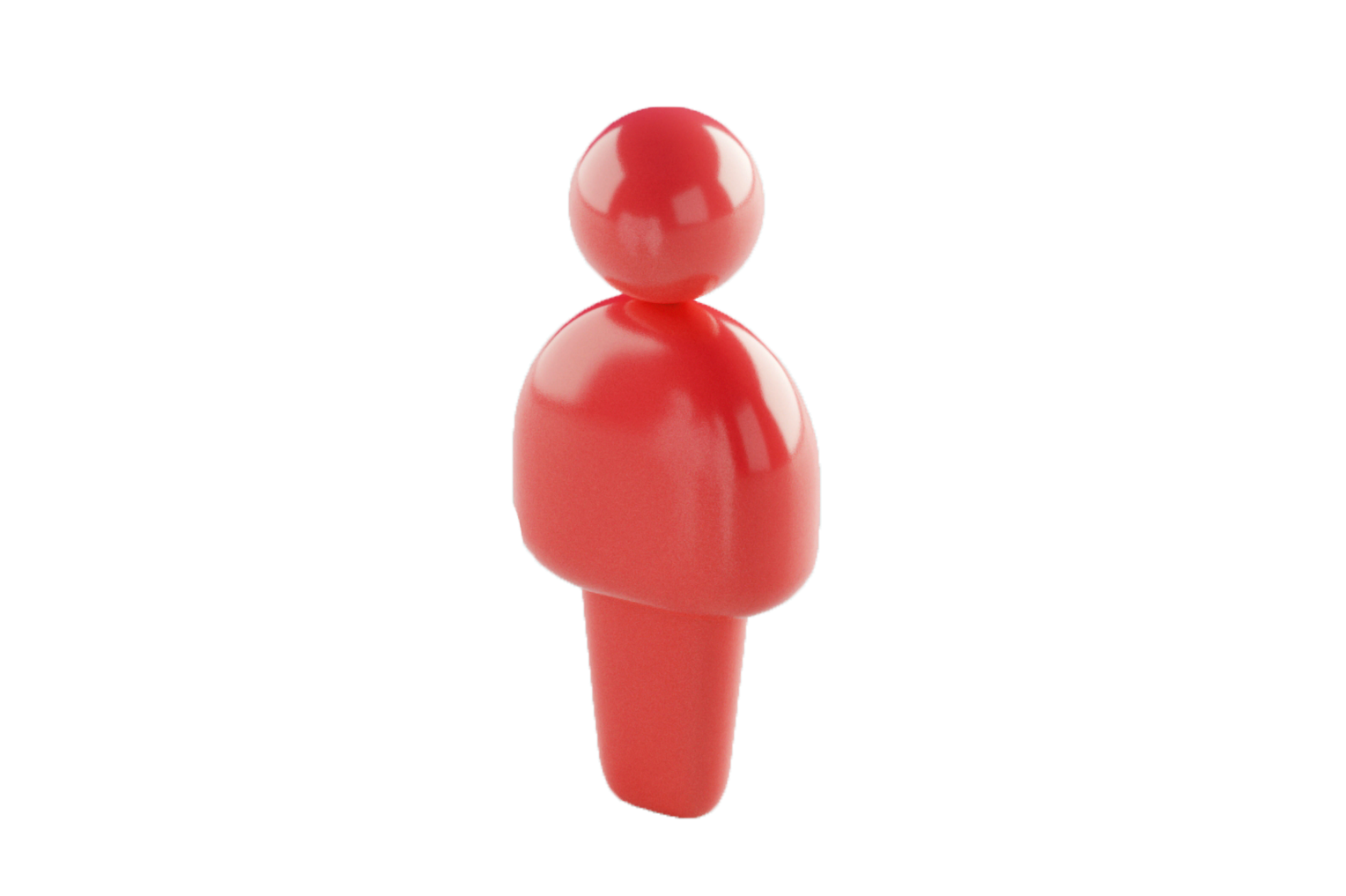 What aspects of CONVICTION need to be sharpened in your life?
SPECIFIC ACTIONS you will take in the next 30 days at work and home.
57
Process of Leadership
Lifetime Learner
Ability to Collaborate
Understand Cultural Wisdom
Understand Innovation
9/9/24
58
Inspirational Leaders Persevere
59
How do we tap into our Resilience?
8/30/24
“It is what it is. It will become what I make of it.” Coach Pat Summit
9/5/24
60
Resilience
What do you think or have been taught that contributes to resilience?

Who have you witnessed that has in your opinion displayed great resilience?

Consider the most significant challenge you’ve faced in life and how did you get through it and what did you learn about yourself?
D
[Speaker Notes: This could substitute for slide 12 which is currently hidden. Jack or Russ can try to lead the class through this.]
William E. YOUNG – Stalker
1998
2017
1998-2017
8/30/24
62
Emotional Intelligence
Contributors
Knowing ourself and awareness in the moment, of our thoughts and behaviors
Observe other’s behaviors to seek to understand what is going on with them-to best communicate, influence, understand and motivate them
Using self awareness to choose what to do under our direct emotional control
Copyright John Slavinski LLC
[Speaker Notes: I animated this slide to roll through the contributors. Russ can stay through this slide emphasizing the emotional intelligence highlights. “Ourself” replaced “Yourself”]
Marcus Aurelius“Meditations”
“So other people hurt me? That’s their problem. Their character and actions are not mine. What is done to me is ordained by nature, what I do by my own.”
9/4/24
64
The Apostle James
“Count it all joy, my brothers, when you meet trials of various kinds, for you know that the testing of your faith produces steadfastness (perseverance). And let steadfastness have its full effect, that you may be perfect and complete, lacking in nothing.”
This Photo by Unknown Author is licensed under CC BY-SA
9/4/24
65
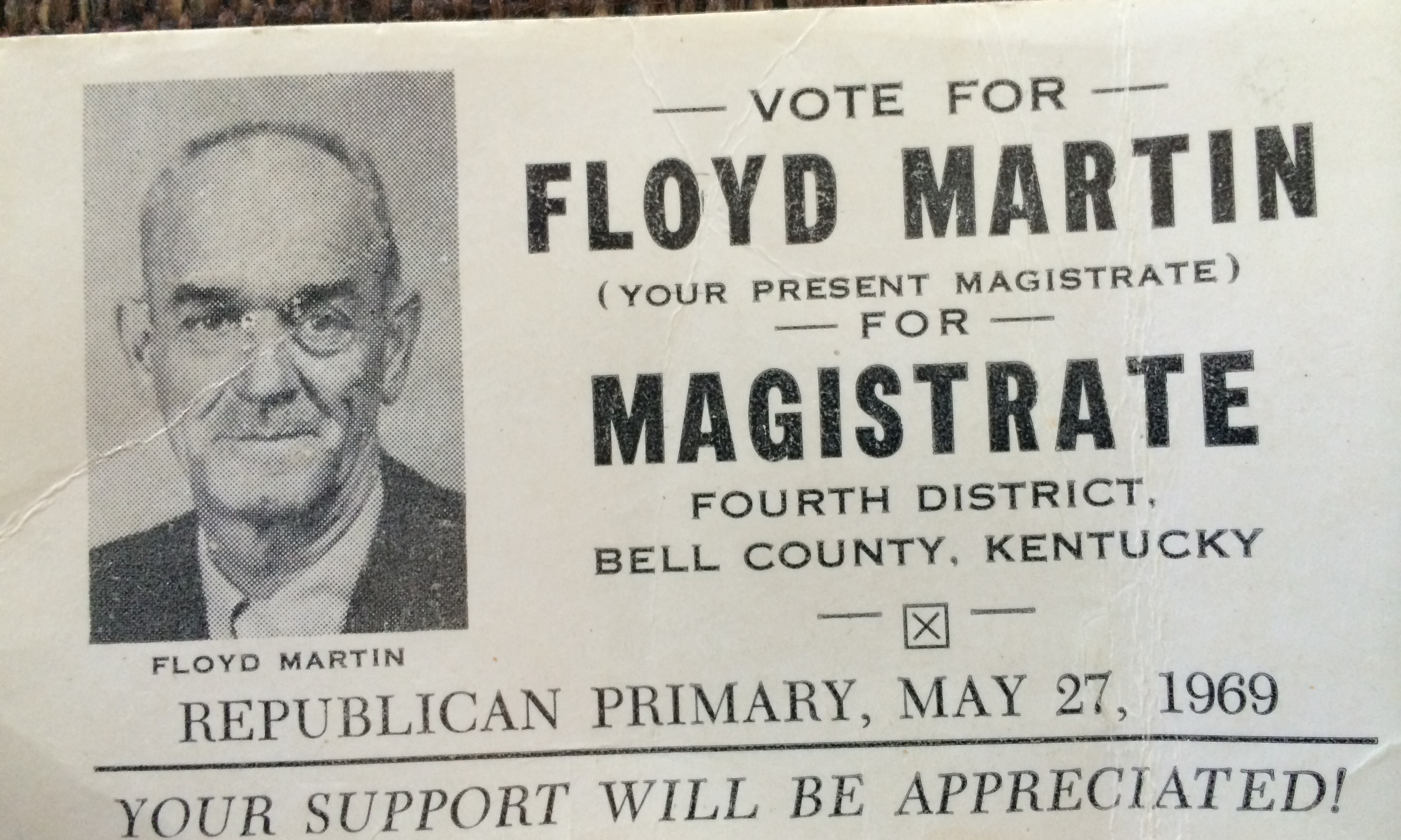 Black Lung
Inspirational Leaders are Professional
67
Are you JUST meeting standards?
Is mediocrity the new professionalism?
8/30/24
Roman Statesman
“To err is human….”

“Any man can make mistakes, but only an idiot persists in his errors.”
Cicero
9/8/24
68
”Going Pro” The Deliberate Practice of Professionalism by Tony Kern
9/8/24
69
Level 3 Leadership
9/9/24
70
Inspirational Leaders maintain Perspective*The Job AND The People
71
Do you see the bigger picture?
*Bad News Welcome Here
8/31/24
Expect the UnexpectedIceland March 2010
8/30/24
72
Inspirational Leaders Love the People“Teach those that don’t know and discipline those that don’t care.”
Patient
Kind
Treat others the way you want to be treated
Supports Others
Listens with Humility
Not Irritated
Teaches, Corrects & Disciplines
Looks for Expected Behavior & Reinforces it
Treats each Honestly
9/4/24
73
Personal with the Personnel
Impactful Leaders are present in the moment
8/31/24
74
Prepared

Process (Ongoing)

Principled

Perseverance

Professional

Perspective
“The best you can hope for at the end of your career
Is to be respected. If you’re liked that’s a bonus. When 
You’re in Leadership the decisions you make will impact
many and some will simply not like you.”

Asst. Chief (retd.) Bob Vernon LAPD
Peaceful Passage
“It’s just as important how you leave the room as how you enter it.
Your LEGACY begins the moment you arrive and it’s etched
into stone how you exit. How do you want to be remembered?” 
 Sheriff (retd.) Russ Martin
8/30/24
77
A Life Well Lived…What I Learned in Life, Law Enforcement, Leadership and Love
rmartin@leadershipdeveloped.com

740.272.3087
It worked for me…
9/5/24
78
Legacy
Who has invested in you?
Who is currently invested in you?
Who are you investing in?
How do you want to be remembered?
8/30/24
79
[Speaker Notes: How do you want to be remembered?]